Medicare para personas con enfermedad renal en etapa terminal (ESRD, por sus siglas en inglés)
[Speaker Notes: Notas del presentador​
Este módulo de capacitación explica la cobertura de Medicare para personas con enfermedad renal en etapa terminal (ESRD).
Descargo de responsabilidad​
Este módulo de capacitación fue elaborado y aprobado por los Centros de Servicios de Medicare y Medicaid (CMS), la agencia federal que administra Medicare, Medicaid, el Programa de Seguro Médico para Niños (CHIP) y el Health Insurance Marketplace® (Mercado de Seguros Médicos). 
La información de este módulo era correcta en febrero de 2025. Para buscar una versión más actualizada, visite CMSnationaltrainingprogram.cms.gov. 
El Programa de Capacitación Nacional de los CMS proporciona esta información como un recurso para nuestros colaboradores. El presente no es un documento legal, ni tiene fines de prensa. La prensa puede comunicarse con la oficina de prensa de los CMS en CMS.gov/newsroom/media-inquiries. La orientación jurídica oficial de Medicare está contenida en los estatutos, reglamentos y resoluciones pertinentes.
Esta comunicación fue impresa, publicada o producida y difundida a expensas de los contribuyentes de los EE. UU.
HEALTH INSURANCE MARKETPLACE (Mercado de Seguros Médicos) es una marca registrada de servicio del Departamento de Salud y Servicios Humanos (HHS) de los Estados Unidos.]
Contenido
Lección 1: La enfermedad renal en etapa terminal (ESRD) y la elegibilidad para Medicare y Medicaid………………………………………………….4–14
Lección 2: Inscripción en Medicare en función de la ESRD.................................15-27
Lección 3: Lo que cubre Medicare.......................................................................28–41
Lección 4: Opciones de cobertura de Medicare para personas con ESRD.........42-47
Lección 5: Información adicional..........................................................................48–53
Apéndices
Puntos clave para recordar.............................................................................54-55
Guía de recursos de ESRD............................................................................56-58
Acrónimos............................................................................................................59
Medicare para personas con enfermedad renal en etapa terminal (ESRD )
2
Febrero de 2025
[Speaker Notes: Notas del presentador​
En las lecciones de este módulo se explica la cobertura de Medicare para personas con enfermedad renal en etapa terminal (ESRD). Incluye información sobre elegibilidad e inscripción, y la cobertura y opciones de planes de salud; además, presenta fuentes de información adicionales. 
Estos materiales se diseñaron para capacitadores familiarizados con Medicare, y que usan la información para sus presentaciones.
Este módulo incluye 60 diapositivas y notas del orador, así como 5 preguntas para comprobar los conocimientos. La presentación dura 1 hora aproximadamente. Añada aproximadamente 15 minutos adicionales para el debate y la sesión de preguntas y respuestas. Es posible que tenga que añadir más tiempo para las actividades adicionales que desee incluir.]
Objetivos de la Sesión
Al finalizar esta lección, usted podrá:
Describir la enfermedad renal en etapa terminal (ESRD)
Explicar las reglas de inscripción y elegibilidad de Medicare para las personas con ESRD
Identificar los servicios cubiertos por Medicare para las personas con ESRD
Explicar las opciones de cobertura de Medicare para las personas con ESRD
Encontrar información y recursos adicionales de Medicare para personas con enfermedad renal y ESRD
Febrero de 2025
Medicare para personas con enfermedad renal en etapa terminal (ESRD)
3
[Speaker Notes: Notas del presentador​
Al finalizar esta lección, usted podrá:
Describir la enfermedad renal en etapa terminal (ESRD)
Explicar las reglas de inscripción y elegibilidad de Medicare para las personas con ESRD
Identificar los servicios cubiertos por Medicare para personas con ESRD
Explicar las opciones de cobertura de Medicare para las personas con ESRD
Encontrar información y recursos adicionales de Medicare para personas con enfermedad renal y ESRD]
Lección 1
La enfermedad renal en etapa terminal (ESRD) y la elegibilidad para Medicare y Medicaid
[Speaker Notes: Notas del presentador​
En esta lección se describe la enfermedad renal en etapa terminal (ESRD) (insuficiencia renal permanente que requiere diálisis o un trasplante de riñón) y explica la información básica sobre la elegibilidad de Medicare con base en ESRD, y cómo obtener ayuda de Medicaid para pagar los servicios que se necesitan para tratar la insuficiencia renal permanente.]
Objetivos de la lección 1
Al finalizar esta lección, usted podrá: 
Describir la ESRD y los tratamientos médicos para la ESRD
Explicar la elegibilidad para Medicare por ESRD
Saber a quién dirigirse si tiene preguntas sobre la elegibilidad para Medicare por ESRD
Febrero de 2025
Medicare para personas con enfermedad renal en etapa terminal (ESRD)
5
[Speaker Notes: Notas del presentador
Al finalizar esta lección, usted podrá:
Describir la ESRD y los tratamientos médicos para la ESRD
Explicar la elegibilidad para Medicare por ESRD
Saber a quién dirigirse si tiene preguntas sobre la elegibilidad para Medicare por ESRD]
¿Qué es la enfermedad renal en etapa terminal (ESRD)?
ESRD: Insuficiencia renal permanente que requiere tratamiento de diálisis regular o trasplante de riñón.
Diálisis: Limpia la sangre cuando los riñones no funcionan.
Trasplante de riñón: Tipo de cirugía en la que se coloca el riñón sano de otra persona en su cuerpo.
Tratamiento conservador: Cuidados continuos, como el control de los síntomas sin diálisis ni trasplante renal.
Febrero de 2025
Medicare para personas con enfermedad renal en etapa terminal (ESRD)
6
[Speaker Notes: Notas del presentador​
La enfermedad renal en etapa terminal (ESRD) ocurre cuando se produce insuficiencia renal permanente que requiere tratamiento regular de diálisis o trasplante de riñón. 
Diálisis es el tratamiento que limpia la sangre cuando los riñones no funcionan. Elimina los residuos perjudiciales, el exceso de sal y los líquidos que se acumulan en el cuerpo. También ayuda a controlar la presión arterial y ayuda al organismo a mantener la cantidad adecuada de líquidos. Los tratamientos de diálisis pueden ayudar a sentirse mejor y vivir más tiempo, pero no son una cura para la insuficiencia renal permanente. 
Un trasplante de riñón es un tipo de cirugía en la que se coloca en su cuerpo el riñón sano de otra persona. La sangre del posible donador de riñón debe analizarse para asegurarse de que sea compatible con su organismo, de modo que este no rechace el nuevo riñón.
Someterse a un trasplante de riñón no cura la enfermedad renal. Aunque la mayoría de los trasplantes tienen éxito y duran muchos años, su duración puede variar de una persona a otra. Dependiendo de su edad, muchas personas necesitarán más de un trasplante de riñón a lo largo de su vida.
El tratamiento conservador de la insuficiencia renal consiste en que el equipo médico continúe su tratamiento sin diálisis ni trasplante de riñón. Los cuidados se centran en su calidad de vida y en el control de los síntomas. Usted tiene derecho a decidir el tratamiento de su insuficiencia renal. Puede elegir el tratamiento conservador en lugar de la diálisis o el trasplante.
NOTA: La enfermedad renal crónica (CKD) se produce cuando los riñones se han dañado con el tiempo (durante al menos 3 meses) y tienen dificultades para realizar todas sus funciones importantes. La National Kidney Foundation estableció pautas para ayudar a identificar los niveles de la enfermedad renal. Si usted tiene CKD en etapa 5, puede que sea elegible para recibir Medicare por ESRD. Visite kidney.org/atoz/content/about-chronic-kidney-disease para obtener más información sobre la CKD y kidney.org/sites/default/files/01-10-7278_HBG_CKD_Stages_Flyer3.pdf para obtener más información acerca de las 5 etapas de la CKD. El tratamiento conservador puede incluir medicamentos para la CKD que pueden ayudar a controlar los síntomas, hacer más lento el avance de la enfermedad y ayudar a prevenir otros problemas de salud relacionados. El tipo de medicamento que le recete su médico dependerá de enfermedad renal y de su causa subyacente. Para obtener información detallada sobre los tipos de medicamentos utilizados habitualmente para controlar los síntomas de la CKD, visite kidneyfund.org/treatments/medicines-manage-kidney-disease.
La lesión renal aguda (AKI) se produce cuando los riñones pierden repentinamente su capacidad para filtrar los desechos de la sangre y se desarrolla en cuestión de horas o días. Visite kidney.org/atoz/content/AcuteKidneyInjury para obtener información sobre la AKI.
Fuente del tratamiento conservador: NIDDK.nih.gov/health-information/kidney-disease/kidney-failure/conservative-management#what]
Elegibilidad para Medicare basada en la enfermedad renal en etapa terminal (ESRD)
Puede obtener Medicare sin importar su edad si:
Sus riñones ya no funcionan
Necesita diálisis periódicamente o se ha sometido a un trasplante de riñón, y una de las siguientes opciones se aplica a usted:
Trabajó el tiempo requerido según el régimen del Seguro Social, la Junta de Retiro Ferroviario (RRB) o como empleado del gobierno
Ya recibe o es elegible para recibir beneficios del Seguro Social o de la Junta de Retiro Ferroviario
Usted es cónyuge o hijo dependiente de una persona que cumple con uno de los requisitos mencionados arriba
NOTA: Medicare paga los servicios de diálisis prestados a los beneficiarios de Medicare que padecen una lesión renal aguda (AKI).
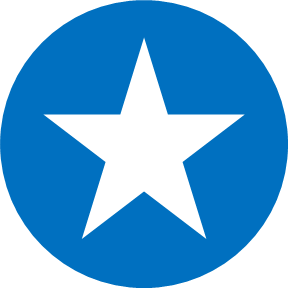 Febrero de 2025
Medicare para personas con enfermedad renal en etapa terminal (ESRD)
7
[Speaker Notes: Notas del presentador​
Puede obtener Medicare sin importar la edad si sus riñones ya no funcionan y necesita diálisis periódicamente o si ha recibido un trasplante de riñón, y si una de las siguientes opciones se aplica a su situación:
Ha trabajado el tiempo requerido de conformidad con el régimen del Seguro Social, la Junta de Retiro Ferroviario (RRB), o como empleado del gobierno. Está asegurado en la actualidad si usted, su cónyuge o el progenitor del que depende tienen al menos 6 trimestres de cobertura (QC) en un período de 13 trimestres naturales que finalizan con el trimestre de inicio de la enfermedad renal en etapa terminal, el trimestre del fallecimiento (si la persona por cuya cuenta se establece el derecho ha fallecido) o algún trimestre posterior, a menos que el trimestre sea un QC. 
Visite SSA.gov para obtener más información sobre el tiempo necesario establecido por el Seguro Social, la RRB o como empleado del gobierno para tener derecho a Medicare por ESRD. 
Ya recibe o es elegible para recibir beneficios del Seguro Social o de la RRB.
Usted es cónyuge o hijo dependiente de una persona que cumple con uno de los requisitos antes mencionados.
También debe presentar una solicitud y cumplir con todos los períodos de espera que correspondan.
NOTA: Medicare paga los servicios de diálisis prestados a los beneficiarios de Medicare que padecen una lesión renal aguda (AKI). 
Visite Medicare.gov/publications para ver las publicaciones que se enumeran a continuación: 
Para más información sobre la ESRD, consulte “Cobertura de Medicare de los Servicios de Diálisis Renal y Trasplante de Riñón” (Producto CMS n.º 10128). 
Para obtener información sobre los niños con ESRD, consulte “Primeros pasos: Medicare para niños con enfermedad renal en etapa terminal” (Producto CMS n.º 11392).
Fuentes: 
Medicare.gov/basics/end-stage-renal-disease 
secure.SSA.gov/poms.nsf/lnx/0600801201
SSA.gov/OP_Home/cfr20/404/404-0120.htm]
Elegibilidad para Medicare basada en la enfermedad renal en etapa terminal (ESRD) (continuación)
Necesita tanto la Parte A (seguro de hospital) como la Parte B (seguro médico) de Medicare para tener cobertura completa.
Para obtener más información sobre la inscripción y elegibilidad:
Póngase en contacto con el Seguro Social en SSA.gov 
Los jubilados ferroviarios pueden comunicarse con la RRB en RRB.gov 
o 1-877-772-5772 (TTY: 1-312-751-4701)
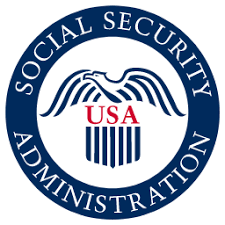 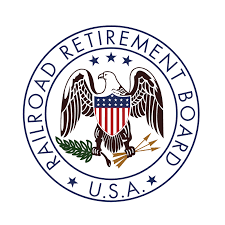 Febrero de 2025
Medicare para personas con enfermedad renal en etapa terminal (ESRD)
8
[Speaker Notes: Notas del presentador​
Si usted es elegible para Medicare debido a que tiene ESRD y califica para la Parte A, también puede obtener la Parte B. La inscripción en Medicare es a su elección. Sin embargo, necesitará tanto la Parte A como la Parte B para obtener todos los beneficios que ofrece Medicare para cubrir determinados servicios de diálisis y trasplante de riñón. 
Llame a la oficina local del Seguro Social para pedir una cita para inscribirse en Medicare por ESRD, y para obtener más información sobre la antigüedad en el trabajo y los ingresos necesarios según el régimen del Seguro Social o como empleado federal para ser elegible para Medicare. Póngase en contacto con el Seguro Social en SSA.gov. Si trabaja o trabajó en el sector ferroviario, comuníquese con la RRB en RRB.gov o llame al 1-877-772-5772 (TTY: 1-312-751-4701).]
Opciones de Medicare para la enfermedad renal en etapa terminal (ESRD)
Medicare Original
Medicare Advantage (también conocido como la Parte C)
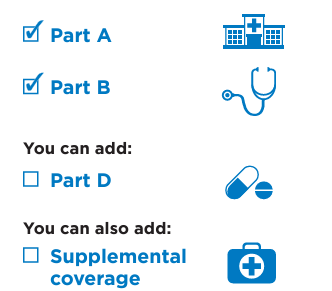 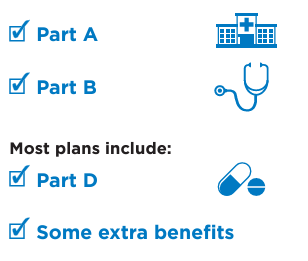 Puede ayudar a pagar algunos gastos que otras partes no cubren. Esto incluye el Seguro Complementario de Medicare (Medigap). O puede utilizar la cobertura de una empresa o sindicato actual o anterior, o Medicaid (si lo tiene).
Febrero de 2025
Medicare para personas con enfermedad renal en etapa terminal (ESRD)
9
[Speaker Notes: Notas del presentador
Si tiene enfermedad renal en etapa terminal y desea tener Medicare, existen dos formas principales de obtener cobertura. Puede elegir entre Medicare Original o inscribirse en un plan Medicare Advantage. 
Medicare Original
La cobertura incluye Medicare Parte A y Parte B. 
Puede inscribirse en un plan de medicamentos de Medicare por separado para obtener cobertura de medicamentos (Parte D). 
Puede utilizar cualquier médico u hospital que acepte Medicare, en cualquier lugar de los EE. UU.
También puede buscar y contratar una cobertura complementaria que le ayude a pagar los gastos de bolsillo (como el coseguro del 20 %, que suele ser un porcentaje). Esto incluye el Seguro Complementario de Medicare (Medigap), que solo es compatible con Medicare Original. También puede usar la cobertura de un sindicato o un empleador, actual o anterior, o Medicaid. Medicaid es un programa conjunto federal y estatal que ayuda a pagar los costos médicos de algunas personas con ingresos y (en algunos casos) recursos limitados. También ofrece beneficios que normalmente no están cubiertos por Medicare, como atención en un hogar de ancianos y servicios de atención personal. El coseguro es una cantidad que posiblemente deba pagar como parte que le corresponde cubrir del costo de los servicios después de pagar el deducible, si lo tiene. 
Medicare Advantage (también conocido como la Parte C)
Un plan aprobado por Medicare de una empresa privada que ofrece una alternativa al Medicare Original para su cobertura de salud y medicamentos. Estos planes "combinados" incluyen la Parte A, la Parte B y, generalmente, la Parte D.
En muchos casos, solo puede recurrir a médicos que estén en la red del plan.
En muchos casos, es posible que deba obtener aprobación de su plan antes de que se cubran ciertos medicamentos o servicios.
Con frecuencia, lo planes tienen gastos de bolsillo distintos a los de Medicare Original o a los de una cobertura complementaria como Medigap. También pueden tener una prima adicional.
Los planes pueden ofrecer alguno beneficios adicionales que Medicare Original no cubre, como programas de acondicionamiento físico (inscripciones en gimnasios o descuentos) y algunos servicios oftalmológicos, auditivos y dentales (como revisiones o limpiezas de rutina). Los gastos de bolsillo varían en cada plan. Consulte la lección 5 para obtener más información sobre Medicare Advantage, incluidos los beneficios adicionales.]
Opciones de Medicare: Medicare Original
Si padece ESRD y elige Medicare Original: 
Puede acudir a cualquier médico o proveedor que acepte Medicare y que acepte nuevos pacientes, o a cualquier hospital u otro centro médico participante. 
Usted paga primero el deducible. Luego, Medicare paga la parte que le corresponde y usted paga el coseguro o copago por los servicios y suministros cubiertos. 
Puede añadir la cobertura de medicamentos de Medicare (Parte D) inscribiéndose en un plan de medicamentos de Medicare.
Febrero de 2025
Medicare para personas con enfermedad renal en etapa terminal (ESRD)
10
[Speaker Notes: Notas del presentador​
Si padece ESRD y elige Medicare Original:
Puede acudir a cualquier médico o proveedor que acepte Medicare y que acepte nuevos pacientes, o a cualquier hospital u otro centro médico participante. 
Usted paga una cantidad fija por su atención médica (deducible) ($257 en 2025) antes de que Medicare empiece a pagar. Después, Medicare paga la parte que le corresponde y usted paga la suya (coseguro o copago) por los servicios y suministros cubiertos. 
Cuando tenga Medicare Original, podrá añadir la cobertura de medicamentos de Medicare (Parte D) inscribiéndose en un plan de medicamentos de Medicare. Las compañías privadas aprobadas por Medicare ofrecen la cobertura de medicamentos de la Parte D. Estos planes añaden la cobertura de medicamentos de Medicare (Parte D) a Medicare Original, algunos Planes de Costos de Medicare, algunos Planes Privados de Pago por Servicio de Medicare Advantage y Planes de Cuenta de Ahorros para Gastos Médicos (MSA). Debe tener la Parte A y/o la Parte B para inscribirse en un plan independiente de medicamentos de Medicare. 
Su primera oportunidad para inscribirse en la cobertura de medicamentos de Medicare (Parte D) será durante el período de 7 meses que comienza 3 meses antes del mes en que sea elegible para Medicare y termina 3 meses después del primer mes en que sea elegible para Medicare (conocido como Período de Inscripción Inicial (IEP)). Su cobertura de medicamentos de Medicare comenzará al mismo tiempo que su cobertura de la Parte A y/o la Parte B de Medicare. Si se inscribe en un plan de medicamentos de Medicare después de que comience su cobertura de la Parte A y/o la Parte B de Medicare, esta entrará en vigor el primer día del mes siguiente a su inscripción.
Si no se inscribe cuando es elegible por primera vez, o durante un Período de Inscripción Especial, puede inscribirse durante la Inscripción Abierta (del 15 de octubre al 7 de diciembre de cada año). Su cobertura comenzará el 1 de enero. Si se inscribe una vez finalizado el IEP y durante un período de 63 días ininterrumpidos o más no tuvo cobertura de la Parte D o cobertura válida de medicamentos recetados, es posible que tenga que pagar una multa por inscripción tardía (que se añade a su prima mensual). Este importe aumenta cuanto más tiempo pase sin cobertura de la Parte D o sin cobertura acreditable. Tendrá que pagar esta multa mientras tenga la cobertura de medicamentos de Medicare. Sin embargo, si recibe Ayuda Adicional, no tendrá que pagar la multa por inscripción tardía.
Si desea información sobre la cobertura de medicamentos de Medicare, consulte “Su guía de cobertura de medicamentos de Medicare” (Producto CMS n.º 11109) en Medicare.gov/publications. También puede visitar shiphelp.org para ponerse en contacto con el Programa Estatal de Asistencia sobre Seguros Médicos (SHIP) de su localidad.]
Opciones de Medicare: Medicare Original (continuación)
Medigap:
es un seguro médico que venden compañías de seguros privadas para ayudar a cubrir las “lagunas” en Medicare Original
Ayuda a pagar los gastos médicos, como los deducibles o el coseguro.
NOTA: Si tiene menos de 65 años y tiene Medicare debido a una discapacidad o ESRD, es posible que no pueda contratar la póliza Medigap que desea, o ninguna póliza Medigap, hasta que cumpla 65 años. Por lo general, la ley federal no obliga a las compañías de seguros a vender pólizas de Medigap a las personas menores de 65 años. Sin embargo, en algunos estados las compañías de seguros ofrecen pólizas de Medigap a personas menores de 65 años.
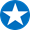 Febrero de 2025
Medicare para personas con enfermedad renal en etapa terminal (ESRD)
11
[Speaker Notes: Notas del presentador​
Medigap es un seguro médico complementario que venden compañías de seguros privadas para ayudar a cubrir las “lagunas” en Medicare Original. 
Las pólizas de Medigap ayudan a pagar algunos de los costos de atención médica que Medicare Original no cubre, como su deducible o coseguro. Medigap debe cumplir las leyes federales y estatales que lo protegen. Todas las pólizas de Medigap están claramente marcadas con la leyenda “Seguro Suplementario de Medicare” y ofrecen beneficios estandarizados, sin importar qué compañía de seguros las venda o cuánto cuesten.
Si tiene menos de 65 años y tiene Medicare por una discapacidad o ESRD, es posible que no pueda comprar la póliza Medigap que desea, o ninguna póliza Medigap, hasta que cumpla 65 años. Por lo general, la ley federal no obliga a las compañías de seguros a vender pólizas de Medigap a las personas menores de 65 años. Sin embargo, en algunos estados las compañías de seguros ofrecen pólizas de Medigap a personas menores de 65 años. Consulte al Departamento de Seguros del estado para saber qué derechos tiene según la legislación estatal. 
Los Estados que exigen a las compañías de seguros ofrecer Medigap a los beneficiarios de Medicare menores de 65 años son: Arkansas, California, Colorado, Connecticut, Delaware, Florida, Georgia, Hawaii, Idaho, Illinois, Kansas, Kentucky, Louisiana, Maine, Maryland, Massachusetts, Michigan, Minnesota, Mississippi, Missouri, Montana, New Hampshire, New Jersey, New York, North Carolina, Oklahoma, Oregon, Pennsylvania, South Dakota, Tennessee, Texas, Vermont y Wisconsin.
Visite content.naic.org/state-insurance-departments para encontrar el Departamento de Seguros de su Estado, o visite shiphelp.org para obtener información gratuita específica de su Estado sobre el Programa Estatal de Asistencia sobre Seguros Médicos (SHIP).

Fuente: Medicare.gov/health-drug-plans/medigap/ready-to-buy]
Opciones de Medicare: Medicare Advantage
Otra forma de obtener los beneficios de la Parte A y la Parte B de Medicare.
La mayoría de los planes incluyen cobertura de medicamentos (Parte D).
Deben cubrir todos los servicios que cubre Medicare Original.
Pueden ofrecer beneficios adicionales que Medicare Original no cubre, como servicios dentales, de la vista y la audición.
En la mayoría de los casos, solo podrá usar proveedores de atención médica que participen en la red y se encuentren dentro del área de servicio del plan. Verifique que sus proveedores (como el centro de diálisis, el médico especialista en riñón o el especialista en trasplantes) pertenezcan a la red del plan.
Una vez que tenga la Parte A y la Parte B de Medicare podrá inscribirse en un plan Medicare Advantage.
Febrero de 2025
Medicare para personas con enfermedad renal en etapa terminal (ESRD)
12
[Speaker Notes: Notas del presentador​
Puede inscribirse en un plan de Medicare Advantage aunque tenga ESRD. 
Los planes Medicare Advantage son un tipo de plan de salud de Medicare ofrecido por una compañía de seguros privada que tiene un contrato con Medicare para proporcionar todos los beneficios de la Parte A y la Parte B, excepto determinados costos de ensayos clínicos (estudios de investigación clínica), cuidados paliativos, el costo de recibir un trasplante de riñón (como los gastos de un donador vivo de riñón) y, durante un tiempo, algunos beneficios nuevos que se derivan de las leyes o las determinaciones nacionales de cobertura. Póngase en contacto con su plan si tiene preguntas sobre los servicios cubiertos. 
La mayoría de los planes Medicare Advantage también ofrecen la cobertura de medicamentos recetados de la Parte D de Medicare. Si se inscribe en un plan Medicare Advantage con cobertura de medicamentos, obtendrá su cobertura de medicamentos a través de su plan y no podrá inscribirse en un plan de medicamentos de Medicare por separado. Si se inscribe en un plan Medicare Advantage que no ofrece cobertura de medicamentos, en la mayoría de los casos no podrá agregar un plan de medicamentos de Medicare por separado.
Los planes Medicare Advantage deben cubrir todos los servicios que cubre Medicare Original. Algunos planes pueden ofrecer beneficios adicionales que Medicare Original no cubre, tales como servicios dentales, de la vista y de la audición. Los gastos de bolsillo varían en cada plan.
En muchos planes Medicare Advantage, usted sólo puede acudir a los proveedores médicos que pertenecen a la red y se encuentran dentro del área de servicio del plan. (Algunos planes pueden ofrecer un beneficio adicional que cubre los servicios de emergencia y necesidad urgente cuando viaja fuera de los Estados Unidos). Antes de inscribirse, es recomendable que consulte con sus proveedores y el plan que está considerando para asegurarse de que los proveedores que le atienden actualmente (como su centro de diálisis o nefrólogo), o que desea ver en el futuro (como un especialista en trasplantes), pertenezcan a la red del plan. Si ya tiene un plan Medicare Advantage, verifique con sus proveedores para asegurarse de que sigan formando parte de la red del plan. Lea los materiales del plan o póngase en contacto con el plan que está considerando para obtener más información. 
Una vez que tenga la Parte A y la Parte B de Medicare podrá inscribirse en un plan Medicare Advantage. Visite Medicare.gov/basics/get-started-with-medicare/get-more-coverage/joining-a-plan. 
Si se inscribe en un plan Medicare Advantage durante el Período de Inscripción Abierta (del 15 de octubre al 7 de diciembre), o durante los 3 primeros meses en los que tenga la Parte A y la Parte B de Medicare, podrá cambiar su elección de inscripción. También puede realizar cambios durante el Período de Inscripción Abierta de Medicare Advantage (del 1 de enero al 31 de marzo). Si tiene un plan Medicare Advantage, puede volver a Medicare Original o cambiarse a otro plan Medicare Advantage (según la cobertura que más le convenga). 
NOTA: Para obtener más información sobre los planes Medicare Advantage, consulte “Explicación de los planes de Medicare Advantage” (Producto CMS n.º 12026) en Medicare.gov/publications y visite Medicare.gov/health-drug-plans/health-plans/your-coverage-options/compare. 
Si desea más información sobre las opciones de planes de Medicare, consulte el manual más reciente “Medicare y Usted” o visite Medicare.gov. También puede llamar al 1-800-MEDICARE (1-800-633-4227) para obtener más información. Los usuarios de TTY pueden llamar al 1-877-486-2048.
Fuentes:
Medicare.gov/publications/10128-medicare-coverage-esrd.pdf
Medicare.gov/publications/12026-Understanding-Medicare-Advantage-Plans.pdf 
Medicare.gov/publications/10050-Medicare-and-You.pdf]
Medicaid y la enfermedad renal en etapa terminal (ESRD)
Es posible que pueda recibir ayuda de Medicaid para pagar sus tratamientos de diálisis. Para solicitar Medicaid:
Póngase en contacto con oficina estatal de Medicaid
Hable con el trabajador social en su hospital o 
centro de diálisis
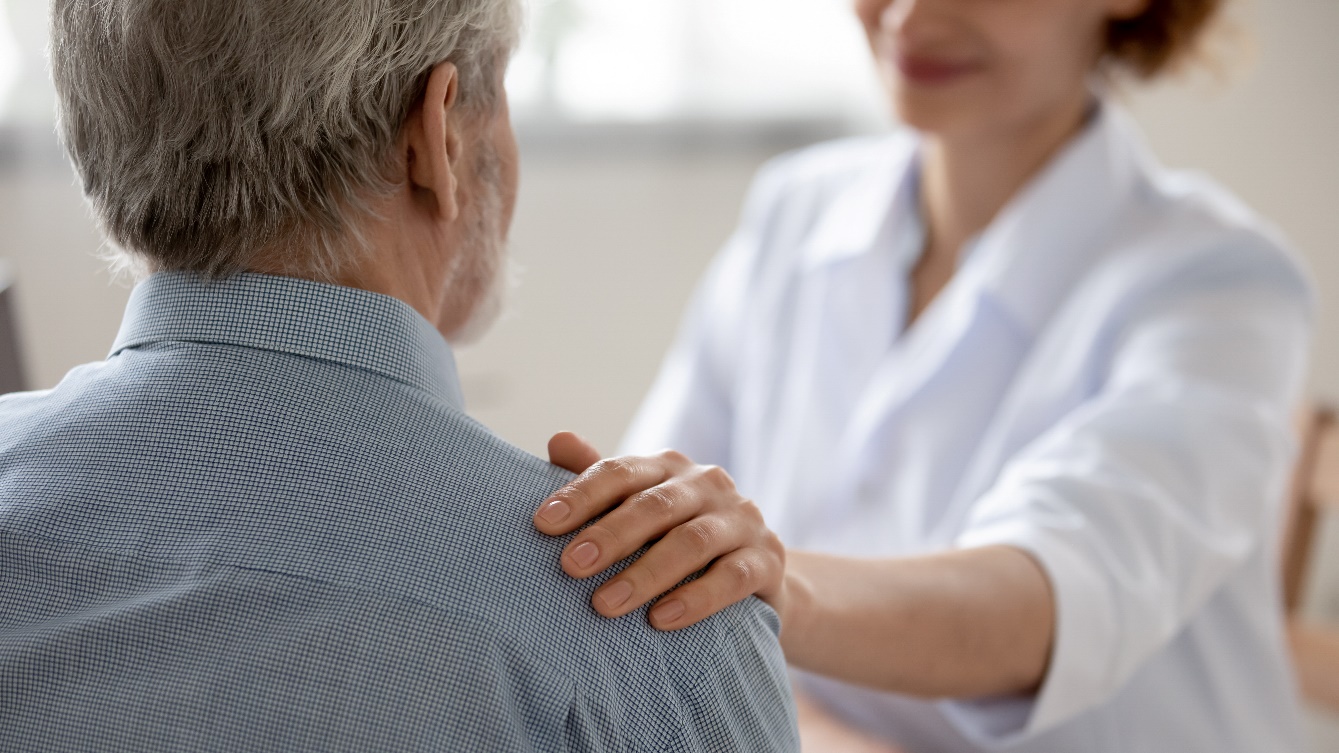 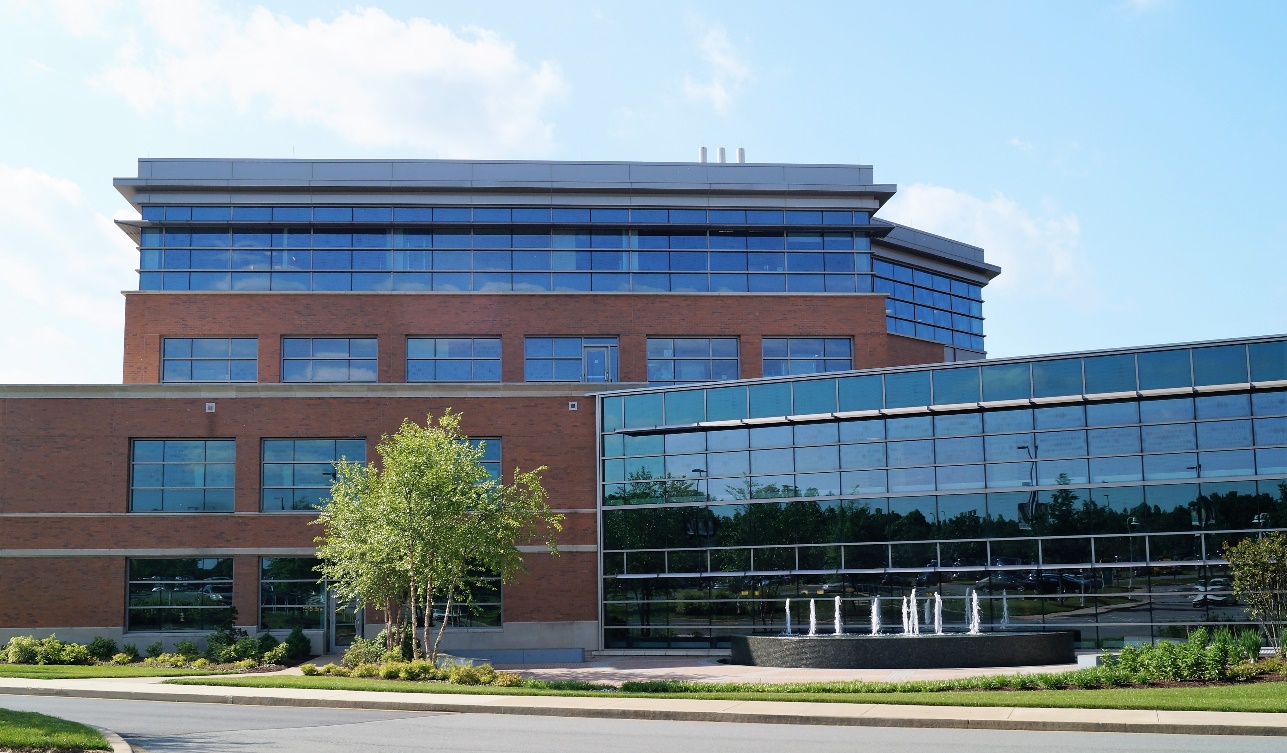 Febrero de 2025
Medicare para personas con enfermedad renal en etapa terminal (ESRD)
13
[Speaker Notes: Esta diapositiva tiene animación.
Notas del presentador​
Si no califica para Medicare, es posible que pueda obtener ayuda de la oficina de asistencia médica estatal (Medicaid) para pagar sus tratamientos de diálisis. Su ingreso debe estar por debajo de un determinado nivel para recibir Medicaid. En algunos estados, si tiene Medicare, Medicaid puede pagar algunos gastos que Medicare no cubre. Para solicitar Medicaid, hable con el trabajador social de su hospital o centro de diálisis, o visite Medicaid.gov/about-us/beneficiary-resources/index.html#statemenu para obtener la información de contacto de la oficina de Medicaid de su estado.]
Compruebe sus conocimientos: Pregunta 1
Necesitará solo la Parte A (seguro de hospital) para obtener todos los beneficios que ofrece Medicare para cubrir determinados servicios de diálisis y trasplante de riñón. 
Verdadero
Falso
Febrero de 2025
Medicare para personas con enfermedad renal en etapa terminal (ESRD)
14
[Speaker Notes: Esta diapositiva tiene animación.
Notas del presentador​
Compruebe sus conocimientos: Pregunta 1
Necesitará solo la Parte A (seguro de hospital) para obtener todos los beneficios que ofrece Medicare para cubrir determinados servicios de diálisis y trasplante de riñón.
Verdadero
Falso
Respuesta: b. Falso
Si usted es elegible para Medicare debido a que tiene ESRD y califica para la Parte A, también puede obtener la Parte B. La inscripción en Medicare es a su elección. Sin embargo, necesitará tanto la Parte A como la Parte B para obtener todos los beneficios que ofrece Medicare para cubrir determinados servicios de diálisis y trasplante de riñón. Puede inscribirse en la Parte A y la Parte B poniéndose en contacto con su oficina local del Seguro Social en SSA.gov/locator.]
Lección 2
Inscripción en Medicare basada en la enfermedad renal en etapa terminal (ESRD)
[Speaker Notes: Notas del presentador​
En esta lección se explican las normas de inscripción en Medicare y las consideraciones a tener en cuenta para las personas con enfermedad renal en etapa terminal (ESRD).]
Objetivos de la lección 2
Al finalizar esta lección, usted podrá: 
Explicar la inscripción en Medicare por ESRD
Explicar las normas que rigen cuándo comienza, continúa, termina y se reanuda la cobertura de Medicare por ESRD 
Explicar la coordinación de beneficios de la cobertura de Medicare y del plan de salud grupal (GHP)
Hablar de las consideraciones de inscripción para personas con ESRD
Febrero de 2025
Medicare para personas con enfermedad renal en etapa terminal (ESRD)
16
[Speaker Notes: Notas del presentador
Al finalizar esta lección, usted podrá:
Explicar la inscripción en Medicare por ESRD
Explicar las normas que rigen cuándo comienza, continúa, termina y se reanuda la cobertura de Medicare por ESRD
Explicar la coordinación de beneficios de la cobertura de Medicare y del plan de salud grupal (GHP)
Hablar de las consideraciones de inscripción para personas con ESRD]
Cómo inscribirse en la Parte A (seguro de hospital) y la Parte B (seguro médico) de Medicare
Solicite a su médico o centro de diálisis que llene el formulario “Informe de pruebas médicas de enfermedad renal en etapa terminal: Derecho a Medicare y/o inscripción del paciente” (formulario CMS-2728)
Visite la oficina local del Seguro Social o visite SSA.gov/locator
Febrero de 2025
Medicare para personas con enfermedad renal en etapa terminal (ESRD)
17
[Speaker Notes: Notas del presentador​
Si es elegible para Medicare debido a que tiene ESRD, puede inscribirse en Medicare visitando la oficina local del Seguro Social o llamando al Seguro Social al 1-800-772-1213 (TTY: 1-800-325-0778). El Seguro Social necesitará que su médico o centro de diálisis llenen el “Informe de pruebas médicas de enfermedad renal en etapa terminal: Derecho a Medicare y/o inscripción del paciente” (formulario CMS-2728) para documentar que usted padece ESRD. Si el formulario CMS-2728 se envía al Seguro Social antes de que presentar la solicitud, es posible que le llamen para preguntarle si desea completar la solicitud. 
Referencias
Formulario “Informe de evidencia médica de enfermedad renal en etapa terminal: Formulario “Derecho a Medicare y/o inscripción del paciente” (CMS.gov/regulations-and-guidance/legislation/paperworkreductionactof1995/pra-listing-items/cms-2728-).]
Derecho a Medicare con base en ESRD, edad y discapacidad
Si tiene:
Medicare por edad o discapacidad y desarrolla ESRD
El derecho basado en la ESRD puede eliminar la multa de la Parte B
Si no se inscribió cuando cumplió los requisitos por primera vez, tendrá un segundo Período de Inscripción Inicial (IEP) para inscribirse en la Parte B
Medicare por ESRD y cumple 65 años
Tiene cobertura continua
Si no tiene la Parte B, se le inscribirá (puede decidir si la mantiene o no)
Si estaba pagando una multa por inscripción tardía en la Parte B, se le eximirá de ella
Cuando cumpla 65 años, tendrá garantizada la oportunidad de contratar una póliza de Seguro Suplementario de Medicare (Medigap)
Febrero de 2025
Medicare para personas con enfermedad renal en etapa terminal (ESRD)
18
[Speaker Notes: Notas del presentador​
Si ya tiene la Parte A (seguro de hospital) y la Parte B (seguro médico) de Medicare por edad o discapacidad, y está pagando una multa por inscripción tardía en la Parte B porque no se inscribió en la Parte B cuando fue elegible por primera vez, tendrá que inscribirse de nuevo en Medicare (por padecer ESRD) para dejar de pagar la multa. Tendrá que seguir pagando la prima de la Parte B. Llame a su oficina local del Seguro Social para hacer una cita para inscribirse en Medicare debido a ESRD. Si no se inscribió en la Parte B de Medicare cuando fue elegible por primera vez, tendrá un segundo Período de Inscripción Inicial (IEP) para inscribirse. 
Si recibe los beneficios de Medicare por padecer ESRD cuando cumpla 65 años, tendrá cobertura continua sin interrupción. Si no tenía la Parte B antes de los 65 años, se le inscribirá automáticamente en la Parte B cuando cumpla los 65 años, pero podrá decidir si desea conservarla o no. Si estaba pagando una multa por inscripción tardía en la Parte B, se le eximirá de ella. Además, cuando cumpla 65 años tendrá garantizada la oportunidad de contratar una póliza de Seguro Suplementario de Medicare (Medigap).]
Cuando inicia la cobertura de Medicare con base en la enfermedad renal en etapa terminal (ESRD)
NOTA: Si es elegible para Medicare por padecer enfermedad renal en etapa terminal y no se inscribe de inmediato, su cobertura podría ser retroactiva hasta 12 meses antes del mes en que la solicite, pero no antes de la fecha en que reunió los requisitos por primera vez. Cobertura retroactiva significa que puede estar cubierto en algunos gastos que se produjeron en el pasado.
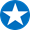 Febrero de 2025
Medicare para personas con enfermedad renal en etapa terminal (ESRD)
19
[Speaker Notes: Notas del presentador​
La elegibilidad para la cobertura de Medicare basada en la ESRD funciona de forma diferente a otros tipos de elegibilidad de Medicare. Si es elegible para Medicare por padecer enfermedad renal en etapa terminal y no se inscribe de inmediato, su cobertura podría ser retroactiva hasta 12 meses antes del mes en que la solicite, pero no antes de la fecha en que reunió los requisitos por primera vez. Cobertura retroactiva significa que puede estar cubierto en algunos gastos que se produjeron en el pasado. 
Por ejemplo, si cumple los requisitos para recibir Medicare por padecer ESRD en febrero, pero no se inscribe en Medicare hasta noviembre, su cobertura de Medicare comenzará en febrero. 
Para obtener más información sobre cómo funciona el período de 12 meses de cobertura retroactiva, visite Medicare.gov/basics/end-stage-renal-disease o llame al 1-800-MEDICARE (1-800-633-4227) (TTY: 1-877-486-2048).
El momento en que comienza la cobertura de Medicare depende de sus circunstancias:
Cuando usted se inscribe en Medicare debido a la ESRD y está en diálisis, la cobertura de Medicare generalmente comienza el primer día del cuarto mes de su tratamiento continuo de diálisis (también conocido como “período de espera”). Por ejemplo, si usted comienza la diálisis el 1 de julio, su cobertura comenzará el 1 de octubre.
La cobertura de Medicare puede comenzar desde el primer mes de tratamiento regular de diálisis si usted cumple con todas estas condiciones:
Participa en un programa de capacitación para diálisis en el hogar ofrecido por un centro de capacitación aprobado por Medicare durante los primeros 3 meses del tratamiento de diálisis regular.
Su médico espera que usted termine la capacitación y sea capaz de administrarse el tratamiento de diálisis en casa.
Mantiene el tratamiento regular de diálisis durante el periodo de espera que se aplicaría en caso contrario.
NOTA: Medicare no cubrirá procedimientos quirúrgicos ni otros servicios necesarios para preparar al paciente para la diálisis (como la operación para crear el acceso arteriovenoso (fístula)) antes de que empiece la cobertura de Medicare. Sin embargo, si completa la capacitación para diálisis en el hogar, la cobertura de Medicare empezará el mes en que comience con la diálisis regular, y estos servicios podrían estar cubiertos. Si ya tiene Medicare debido a su edad o discapacidad, Medicare cubrirá la colocación de una fístula ordenada por un médico u otros servicios de preparación antes de que comience la diálisis.
La cobertura de Medicare puede comenzar el mes en que lo admitan en un hospital certificado por Medicare para un trasplante de riñón (o para recibir los servicios médicos que necesite antes de recibir el trasplante) si su trasplante se realiza en ese mismo mes o en el término de los 2 meses siguientes. Visite Medicare.gov/care-compare para buscar un hospital certificado por Medicare cerca de usted.
La cobertura de Medicare puede empezar 2 meses antes del mes del trasplante si este se demora más de 2 meses luego de haber sido ingresado al hospital para recibir el trasplante o servicios de atención médica necesarios para antes del trasplante.]
Cuándo termina o continúa la cobertura de Medicare por enfermedad renal en etapa terminal (ESRD)
La cobertura finaliza (si es elegible únicamente por padecer ESRD):
12 meses después del mes a partir del que ya no necesite un tratamiento de diálisis regular, o 
36 meses después del mes de un trasplante exitoso de riñón
La cobertura continúa sin interrupción (y no se necesita una nueva solicitud) si:
Vuelve a empezar un tratamiento regular de diálisis o recibe un trasplante de riñón en un plazo de 12 meses después de haber suspendido la diálisis regular, o 
Empieza un tratamiento de diálisis regular o recibe otro trasplante de riñón en un plazo de 36 meses después del trasplante.
Febrero de 2025
Medicare para personas con enfermedad renal en etapa terminal (ESRD)
20
[Speaker Notes: Notas del presentador​
Si es elegible para la cobertura de Medicare solo por ESRD, su cobertura de Medicare terminará:
12 meses después del mes en que suspendió el tratamiento de diálisis, o 
36 meses después del mes en que se realizó con éxito el trasplante de riñón. NOTA: Medicare ofrece un beneficio que ayuda a pagar los medicamentos inmunosupresores más allá de los 36 meses, si no se dispone de determinados tipos de cobertura médica. Este beneficio solo cubre los medicamentos inmunosupresores y ningún otro artículo o servicio. No sustituye a la cobertura médica completa. Visite Medicare.gov/basics/end-stage-renal-disease para obtener más información.
La cobertura de Medicare continuará sin ninguna interrupción si usted:
Vuelve a empezar el tratamiento de diálisis o recibe un trasplante de riñón en un plazo de 12 meses después de haber suspendido el tratamiento de diálisis regular, o 
Empieza la diálisis o recibe otro trasplante de riñón en un plazo de 36 meses después de un trasplante..
Usted no tiene que presentar una solicitud nueva para que su cobertura continúe.]
Cuándo se reanuda la cobertura de Medicare por enfermedad renal en etapa terminal (ESRD)
Si suspende y luego reanuda la diálisis o recibe otro trasplante de riñón:
Un nuevo IEP comienza
Puede volver a inscribirse en las mismas condiciones descritas en la Lección 1
No habrá multa por inscripción tardía durante el nuevo IEP
Debe presentar otra solicitud
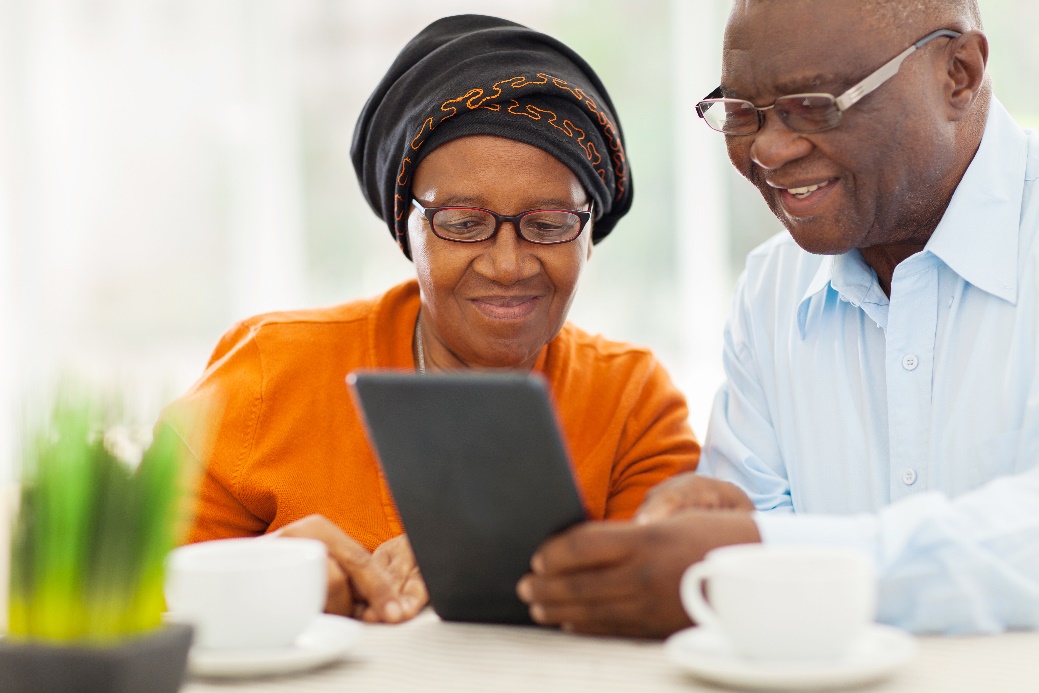 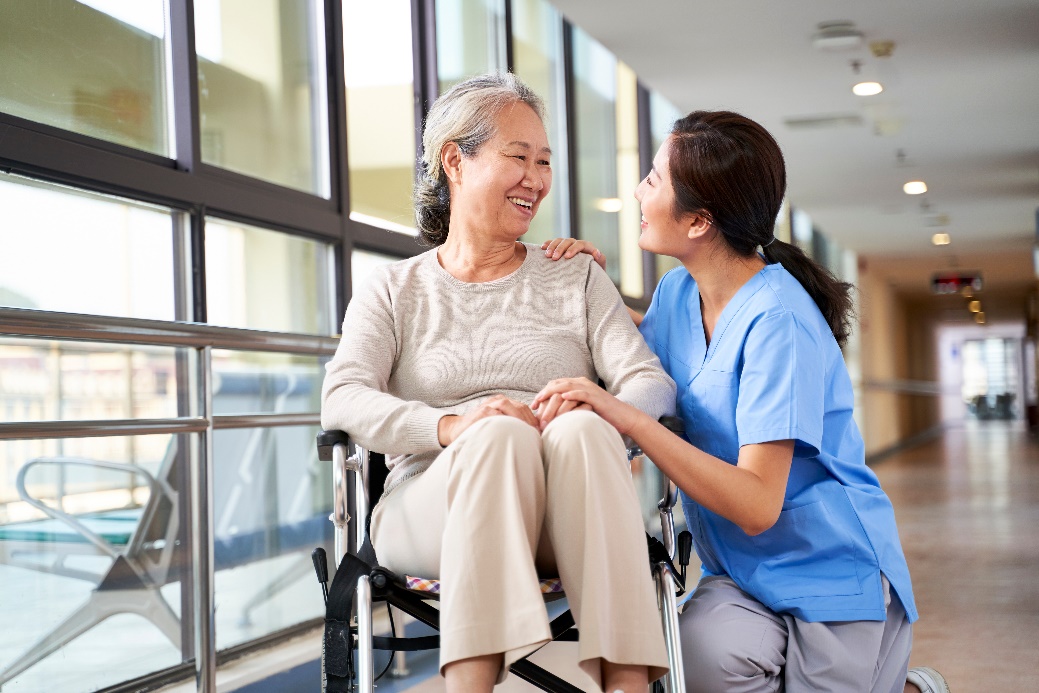 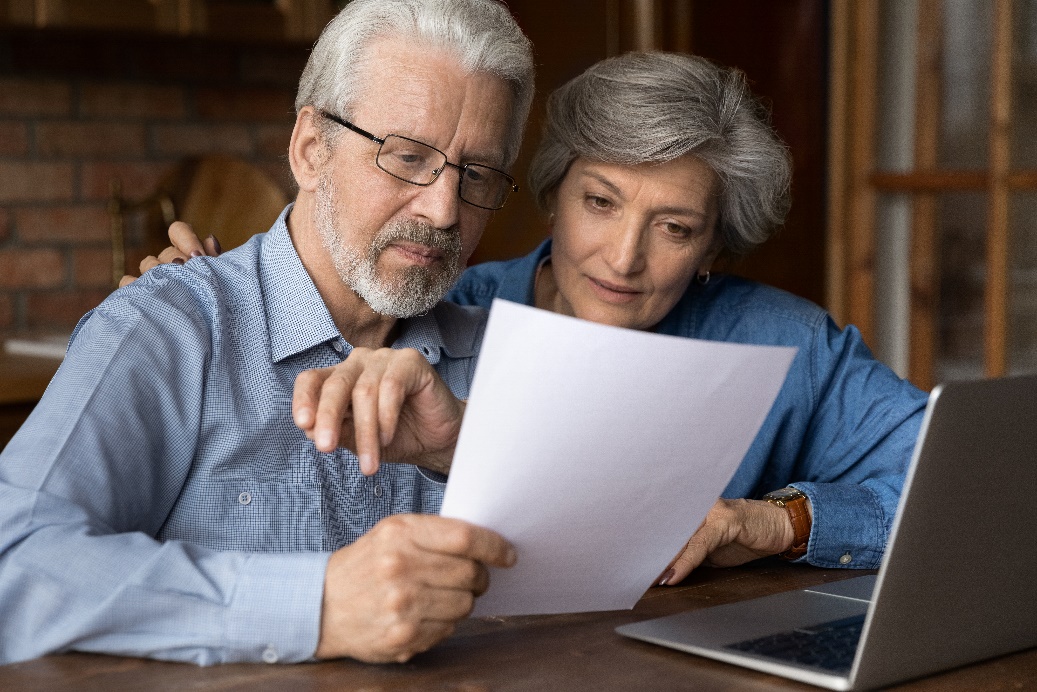 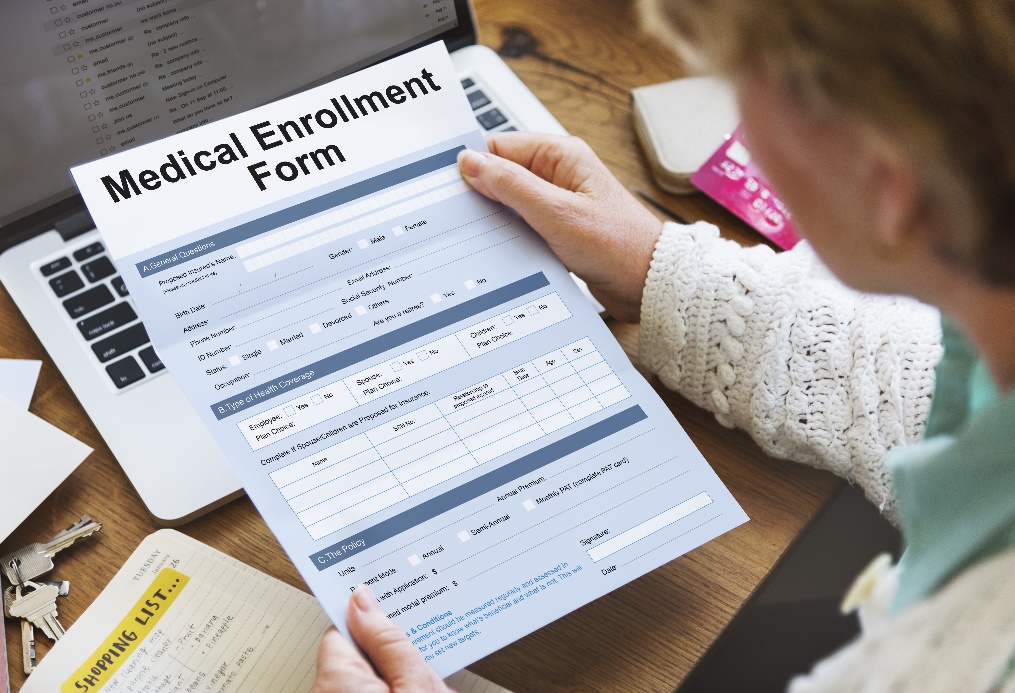 Febrero de 2025
Medicare para personas con enfermedad renal en etapa terminal (ESRD)
21
[Speaker Notes: Esta diapositiva tiene animación.
Notas del presentador​
Si Medicare se canceló anteriormente, la cobertura de Medicare se reanudará sin período de espera si: 
Comienza de nuevo un tratamiento regular de diálisis o recibe un trasplante de riñón en los 12 meses siguientes al mes en que dejó de recibir diálisis. 
Comienza a recibir diálisis o se somete a otro trasplante de riñón en los 36 meses siguientes al mes en que se sometió a un trasplante de riñón.
Al reanudar la diálisis o recibir un trasplante de riñón, puede inscribirse en Medicare en las mismas condiciones que se describen en la diapositiva “Elegibilidad para Medicare basada en ESRD” de la Lección 1 (es decir, se le trata como si se inscribiera por primera vez). No hay multa de prima por inscripción tardía durante el nuevo IEP, incluso si anteriormente había uno en vigor.
NOTA: Para reanudar la cobertura, debe presentar una nueva solicitud para el nuevo período de elegibilidad para Medicare. Esto significa que debe regresar al Seguro Social con otro formulario CMS-2728 de su médico.]
Cobertura de Medicare y del plan de salud grupal (GHP)
Meses de diálisis
Período de espera
La cobertura de su GHP/empleador es el único pagador durante los primeros 3 meses de diálisis
Período de coordinación de 30 meses
Una vez que tenga la cobertura de Medicare por ESRD (por lo general al cuarto mes de diálisis):
Su GHP/empleador paga primero sus facturas médicas y de hospital por 30 meses (ya sea que usted tenga Medicare o no)
Medicare paga en segundo lugar
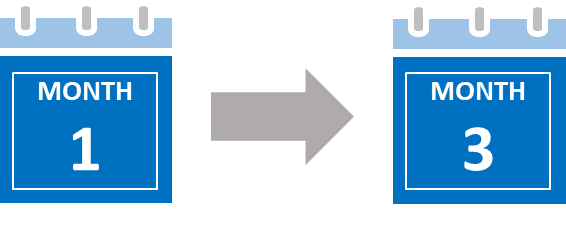 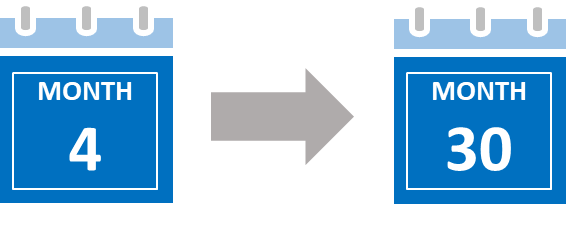 MES
MES
MES
MES
NOTA: Hay un período de coordinación de 30 meses por separado cada vez que se inscriba en Medicare por ESRD.
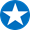 Febrero de 2025
Medicare para personas con enfermedad renal en etapa terminal (ESRD)
22
[Speaker Notes: Notas del presentador​
Período de espera
Si es elegible para Medicare únicamente porque tiene ESRD, su cobertura por lo general no puede comenzar sino hasta después del período de espera. Esto significa que si usted tiene cobertura a través de un plan de salud grupal (GHP) de un empleador o sindicato, dicho plan será el único pagador durante los primeros 3 meses de diálisis (a menos que usted tenga otra cobertura). NOTA: Hay un período de espera más corto para la cobertura de diálisis en casa y su GHP sería el único pagador en su primer mes de diálisis en casa. 
Una vez que usted sea elegible para Medicare debido a ESRD (por lo general al cuarto mes de diálisis), todavía habrá un período, llamado “período de coordinación”, en el que el GHP de su empleador o sindicato continuará pagando sus facturas de atención médica. 
Si su plan no paga el 100 % de sus facturas de atención médica, Medicare puede pagar algunos de los costos restantes durante el período de coordinación. Esto se denomina "coordinación de beneficios", según la cual su plan "paga primero" y Medicare "paga después". Durante este tiempo, Medicare se denomina pagador secundario (la póliza, plan o programa de seguro que paga en segundo lugar en una reclamación de atención médica). Este período de coordinación dura 30 meses. 
El período de coordinación de 30 meses comienza el primer mes en el que sería elegible para recibir Medicare debido a una insuficiencia renal permanente (normalmente al cuarto mes de diálisis), incluso si aún no se ha inscrito en Medicare. 
Si participa en un curso de capacitación de diálisis en casa o recibe un trasplante de riñón durante el período de espera de 3 meses, el período de coordinación de 30 meses comenzará antes. Durante este período de 30 meses, Medicare será el pagador secundario.]
Consideraciones de inscripción: Período de coordinación de 30 meses
Si tiene cobertura de un GHP:
Opción 2: 
Retrasar la solicitud hasta después del período de coordinación
Si demora la inscripción en la Parte A y la Parte B, puede inscribirse en cualquier momento sin esperar ni recibir multa
Si se inscribe en la Parte A, pero retrasa la Parte B, no podrá inscribirse en la Parte B hasta el próximo Período de Inscripción General (GEP) y es posible que deba pagar una multa.
Si se inscribe en la Parte A (o en la Parte A y la Parte B), puede retrasar su inscripción en la cobertura de medicamentos de Medicare (Parte D) si tiene otra cobertura acreditable de medicamentos.  Si no se inscribe en la Parte D o no tiene otra cobertura de medicamentos acreditable, es posible que deba pagar una multa si se inscribe en la Parte D posteriormente.
Opción 1: 
Obtenga Medicare durante el período de coordinación de 30 meses para ayudar con los gastos de bolsillo
Deducible anual, copago y coseguro de GHP
Medicamentos inmunosupresores 
Cobertura para un donador vivo
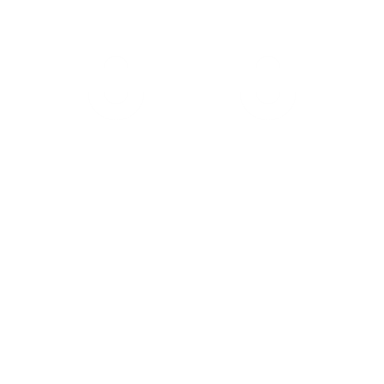 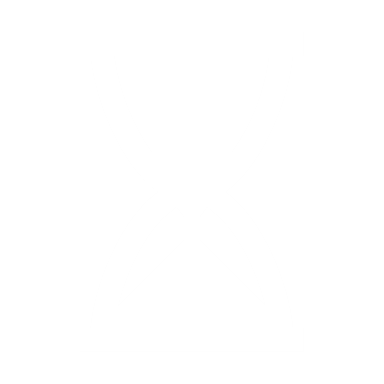 Febrero de 2025
Medicare para personas con enfermedad renal en etapa terminal (ESRD)
23
[Speaker Notes: Notas del presentador​
Si está cubierto por un GHP, generalmente tiene 2 opciones:
Opción 1: Obtener Medicare durante el período de coordinación de 30 meses 
Pagar el deducible, el copago y el coseguro anual del GHP
Si recibirá un trasplante pronto
La Parte B solo cubre los medicamentos del trasplante (también llamados medicamentos inmunosupresores) en circunstancias específicas
Hay cobertura para un donador vivo (véase la diapositiva de la cobertura que brinda la Parte A a los pacientes trasplantados en la lección 3)
Opción 2: Retrasar la solicitud hasta después del período de coordinación
Si demora la inscripción en la Parte A y la Parte B, puede inscribirse en cualquier momento sin esperar ni recibir multa
Si se inscribe en la Parte A, pero retrasa la Parte B, no podrá inscribirse en la Parte B hasta el próximo Período de Inscripción General (GEP) y es posible que deba pagar una multa.
Si se inscribe en la Parte A (o en la Parte A y la Parte B), puede retrasar su inscripción en la cobertura de medicamentos de Medicare (Parte D) si tiene otra cobertura acreditable de medicamentos. Si no se inscribe en la Parte D o no tiene otra cobertura de medicamentos acreditable, es posible que deba pagar una multa si se inscribe en la Parte D posteriormente.]
Consideraciones de inscripción: Medicamentos para trasplantes
Si tiene cobertura de medicamentos, sus costos de coseguro de la Parte B no cuentan para la cobertura catastrófica de la Parte D.
Febrero de 2025
Medicare para personas con enfermedad renal en etapa terminal (ESRD)
24
[Speaker Notes: Notas del presentador​
Los medicamentos del trasplante (también conocidos como medicamentos inmunosupresores) se utilizan para reducir el riesgo de que el organismo rechace el nuevo riñón después del trasplante. Deberá tomar estos medicamentos por el resto de su vida. 
Si solo es elegible para Medicare debido a ESRD (no tiene 65 años o más ni tiene una discapacidad), la Parte B de Medicare solo cubrirá los medicamentos del trasplante si se cumplen estas dos condiciones: 
Ya tenía la Parte A en el momento del trasplante.
Se sometió a una cirugía de trasplante en un centro certificado por Medicare.
La Parte B solo cubrirá los medicamentos del trasplante después de que usted tenga la Parte B. No habrá cobertura retroactiva.
Las personas que no reúnen las condiciones para la cobertura de la Parte B de los medicamentos inmunosupresores podrán obtener cobertura si se inscriben en un plan de medicamentos de la Parte D. Sin embargo, la cobertura de medicamentos de Medicare no cubre los medicamentos que podría obtener con la Parte B. La cobertura de medicamentos podría ayudar a pagar los medicamentos ambulatorios necesarios para tratar otras afecciones médicas, como hipertensión arterial, glucemia no controlada o colesterol alto.
Si tiene derecho a Medicare solamente porque padece de insuficiencia renal permanente, su cobertura de Medicare terminará 36 meses después del mes en que se realice el trasplante. Medicare seguirá pagando sus medicamentos inmunosupresores sin límite de tiempo si satisface alguna de las siguientes condiciones: 
Usted ya tenía derecho a Medicare por su edad o discapacidad antes de padecer ESRD.
Se volvió elegible para Medicare debido a su edad o discapacidad después de recibir un trasplante (en un centro certificado por Medicare) que pagó Medicare, o tenía un seguro privado que pagaba principalmente antes de la cobertura de la Parte A.]
Beneficio de medicamentos inmunosupresores
El beneficio de medicamentos inmunosupresores:
No tiene períodos de inscripción específicos. Si una persona reúne los requisitos, puede inscribirse, darse de baja o volver a inscribirse en cualquier momento de forma mensual.
Solo cubre medicamentos inmunosupresores y no incluye cobertura de ningún otro beneficio o servicio de la Parte B.
Requiere que la persona certifique que no tiene ni espera obtener ciertos otros tipos de cobertura médica.
Tiene una prima más baja que la prima estándar de la Parte B y no tiene multas por inscripción tardía.
Hace que una persona sea elegible para uno de los Programas de Ahorros de Medicare (MSP), que pueden ayudar a pagar una parte o la totalidad de las primas de los beneficios de la Parte B-ID y los costos compartidos.
Febrero de 2025
Medicare para personas con enfermedad renal en etapa terminal (ESRD)
25
[Speaker Notes: Notas del presentador
La mayoría de las personas con enfermedad renal en etapa terminal tienen derecho a Medicare, independientemente de su edad. Cuando una persona con ESRD recibe un trasplante de riñón, la cobertura de Medicare finaliza 36 meses después del trasplante (a menos que la persona siga teniendo derecho a Medicare por edad o discapacidad). 
Una persona que pierde su cobertura de la Parte A 36 meses después de un trasplante de riñón y que no tiene ciertos otros tipos de cobertura médica (como un plan grupal de salud, TRICARE o Medicaid que cubra medicamentos inmunosupresores) puede inscribirse en la cobertura de medicamentos inmunosupresores de la Parte B.
El beneficio de medicamentos inmunosupresores:
No tiene períodos de inscripción específicos. Si una persona reúne los requisitos, puede inscribirse, darse de baja o volver a inscribirse en cualquier momento de forma mensual. La cobertura comenzará (o finalizará) el mes siguiente al que el interesado se ponga en contacto con el Seguro Social.
Solo cubre medicamentos inmunosupresores y no incluye la cobertura de ningún otro beneficio o servicio de la Parte B.
Requiere que la persona certifique que no tiene ni espera obtener ciertos otros tipos de cobertura médica (como un GHP, TRICARE o Medicaid que cubra los medicamentos inmunosupresores), y que notificará al Seguro Social en un plazo de 60 días si se inscribe en ese otro tipo de cobertura (finalizando así su inscripción en Medicare). 
Tiene una prima más baja que la prima estándar de la Parte B y no tiene multas por inscripción tardía. Pagará una prima mensual de $110.40 (o mayor, según sus ingresos) y un deducible de $257 por este beneficio de medicamentos inmunosupresores en 2025. Una vez que haya cumplido con el deducible, pagará el 20 % de la cantidad aprobada por Medicare para medicamentos inmunosupresores. Si sus ingresos y recursos son limitados, es posible que pueda obtener ayuda para pagar este beneficio a través de uno de estos Programas de Ahorros de Medicare: 
Programa para Beneficiarios Calificados de Medicare (QMB)
Programa Especial para Beneficiarios de Bajos Ingresos de Medicare (SLMB)
Programa para Individuos Calificados (QI)
Estos programas los administra el Estado. Visite Medicaid.gov/about-us/where-can-people-get-help-medicaid-chip/index.html#statemenu para obtener la información de contacto del estado en el que debe presentar su solicitud.
Hace que una persona sea elegible para uno de los Programas MSP, que pueden ayudar a pagar una parte o la totalidad de las primas del beneficio de la Parte B-ID y los costos compartidos. 
Para ver una hoja informativa sobre la norma final, visite: CMS.gov/newsroom/fact-sheets/implementing-certain-provisions-consolidated-appropriations-act-2021-and-other-revisions-medicare-2
Para ver la norma final, visite:  federalregister.gov/public-inspection/2022-23407/medicare-program-implementing-certain-provisions-of-the-consolidated-appropriations-act-2021-and]
Compruebe sus conocimientos: Pregunta 2
Si es beneficiario de la Parte A de Medicare por discapacidad y desarrolla ESRD, dispondrá de un segundo Período de Inscripción Inicial (IEP) para inscribirse en la Parte B, pero tendrá que pagar una multa por inscripción tardía. 
Verdadero 
Falso
Febrero de 2025
Medicare para personas con enfermedad renal en etapa terminal (ESRD)
26
[Speaker Notes: Esta diapositiva tiene animación.
Notas del presentador​
Compruebe sus conocimientos: Pregunta 2
Si es beneficiario de la Parte A de Medicare por discapacidad y desarrolla ESRD, dispondrá de un segundo Período de Inscripción Inicial (IEP) para inscribirse en la Parte B, pero tendrá que pagar una multa por inscripción tardía. 
Verdadero
Falso
Respuesta: b. Falso 
Si no se inscribió en la Parte B cuando fue elegible por primera vez, tendrá un segundo Período de Inscripción Inicial (IEP) para inscribirse. Si ya tiene la Parte A (seguro de hospital) y la Parte B (seguro médico) de Medicare por edad o discapacidad, y está pagando una prima más costosa de la Parte B porque no se inscribió en la Parte B la primera vez que era elegible, ya no tendrá que pagar la multa cuando tenga derecho a Medicare por ESRD. De todas formas, tendrá que seguir pagando la prima de la Parte B.]
Compruebe sus conocimientos: Pregunta 3
Si participa en un programa de capacitación para diálisis en el hogar ofrecido por un centro de capacitación aprobado por Medicare durante los primeros 3 meses del tratamiento de diálisis regular, ¿cuándo comenzará su cobertura? 
El mismo mes
El primer mes
El primer día del mes
2 meses antes del mes del trasplante
Febrero de 2025
Medicare para personas con enfermedad renal en etapa terminal (ESRD)
27
[Speaker Notes: Esta diapositiva tiene animación.
Notas del presentador​
Compruebe sus conocimientos: Pregunta 3
Si participa en un programa de capacitación para diálisis en el hogar ofrecido por un centro de capacitación aprobado por Medicare durante los primeros 3 meses del tratamiento de diálisis regular, ¿cuándo comenzará su cobertura? 
El mismo mes
El primer mes
El 1.er día del mes
2 meses antes del mes del trasplante
Respuesta: b. El primer mes
La cobertura de Medicare empezará el primer mes del tratamiento de diálisis regular si reúne estas dos condiciones:
Participa en un programa de capacitación para diálisis en el hogar ofrecido por un centro de capacitación aprobado por Medicare durante los primeros 3 meses del tratamiento de diálisis regular.
Su médico espera que usted termine la capacitación y sea capaz de administrarse el tratamiento de diálisis.]
Lección 3
Qué cubre Medicare para las personas con enfermedad renal en etapa terminal (ESRD)
[Speaker Notes: Notas del presentador​
En esta lección se explican los servicios cubiertos por Medicare para las personas con enfermedad renal en etapa terminal (ESRD).]
Objetivos de la lección 3
Al finalizar esta lección, usted podrá: 
Describir las opciones de tratamiento para la enfermedad renal en etapa terminal (ESRD) 
Explicar la cobertura de Medicare para los servicios y suministros de diálisis
Explicar la cobertura de Medicare para la capacitación y el equipo de diálisis en el hogar
Explicar la cobertura de Medicare para el transporte en ambulancia para la diálisis
Explicar la cobertura de Medicare para los trasplantes de riñón
Febrero de 2025
Medicare para personas con enfermedad renal en etapa terminal (ESRD)
29
[Speaker Notes: Notas del presentador
Al finalizar esta lección, usted podrá:
Describir las opciones de tratamiento para ESRD.
Explicar la cobertura de Medicare para los servicios y suministros de diálisis
Explicar la cobertura de Medicare para la capacitación y el equipo de diálisis en el hogar
Explicar la cobertura de Medicare para el transporte en ambulancia para la diálisis
Explicar la cobertura de Medicare para los trasplantes de riñón]
Opciones de tratamiento
Hemodiálisis
Diálisis peritoneal
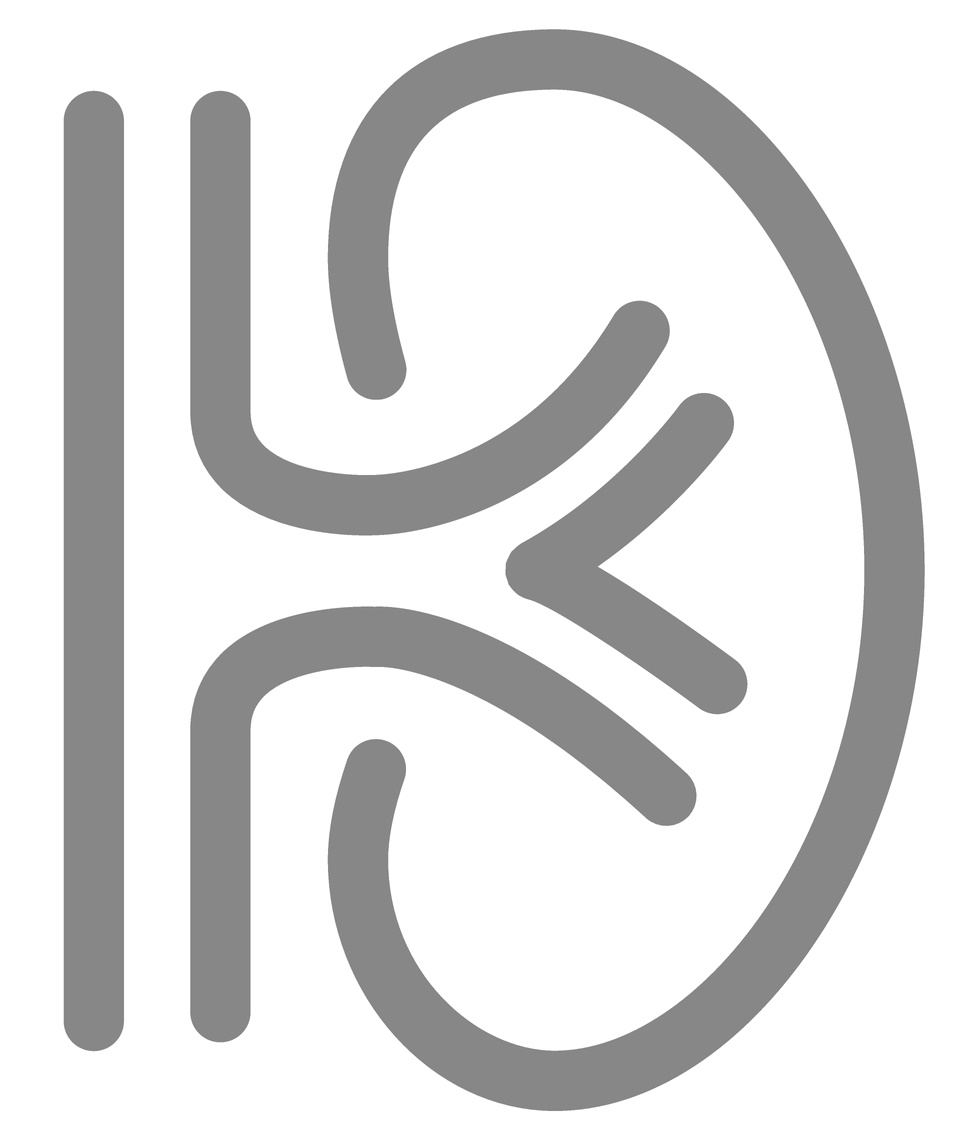 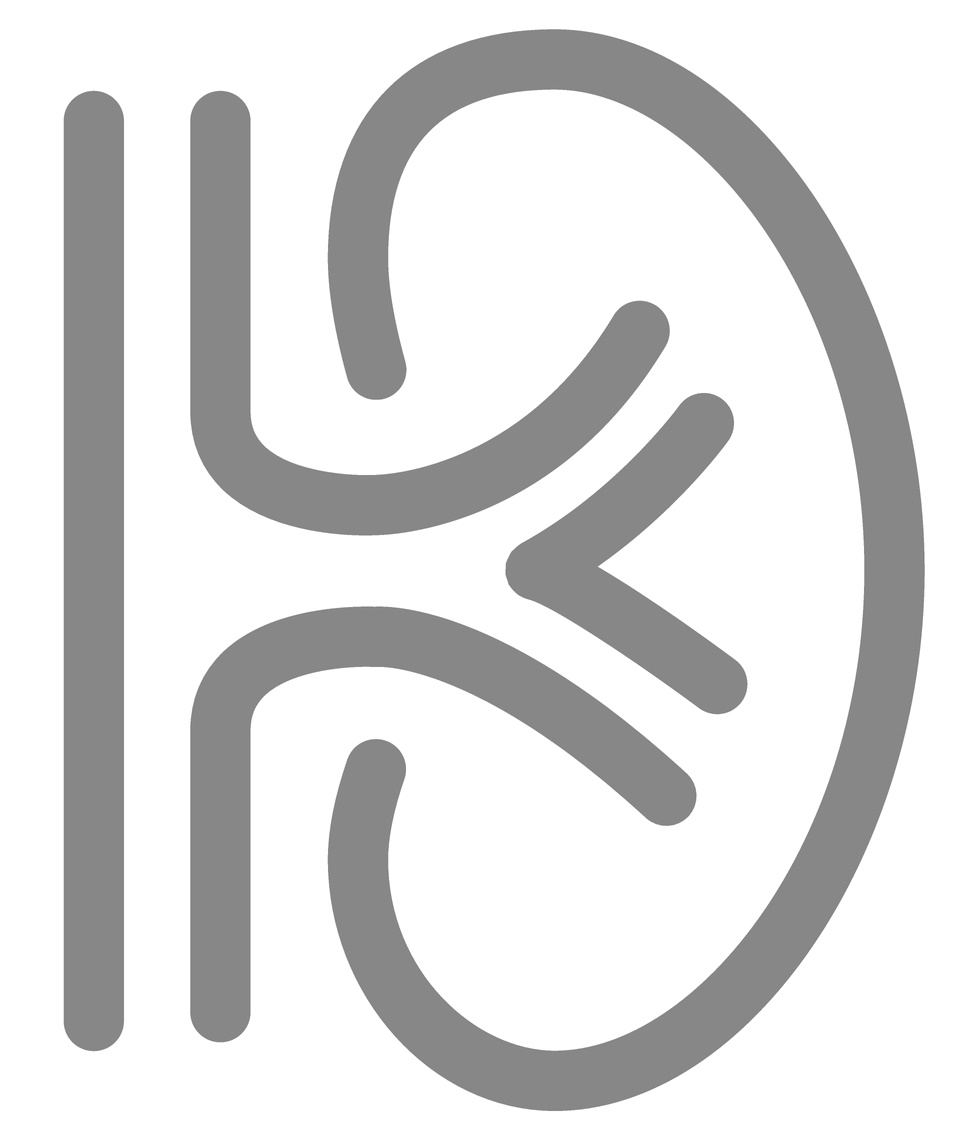 Trasplante de riñón
Tratamiento conservador
Febrero de 2025
Medicare para personas con enfermedad renal en etapa terminal (ESRD)
30
[Speaker Notes: Notas del presentador​
Hable con su equipo de atención médica para obtener más información sobre la insuficiencia renal permanente y sus opciones de tratamiento. Su equipo de atención médica está formado por médicos, enfermeras, trabajadores sociales, dietistas y técnicos de diálisis. Su equipo de atención médica puede ayudarle a decidir qué es lo mejor para usted en función de su situación. 
Recurso: Medicare.gov/publications/10128-medicare-coverage-esrd.pdf]
Opciones de tratamiento: Diálisis
Dos opciones de tratamiento de diálisis:
Hemodiálisis 	              Diálisis peritoneal
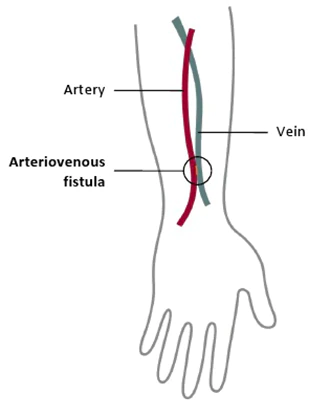 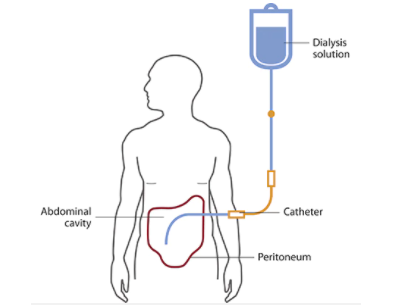 Solución de diálisis
Arteria
Vena
Fístula Arteriovenosa
Cavidad Abdominal
Cateter
Peritoneo
Medicamentos de diálisis comunes cubiertos por Medicare:
Heparina
Protamina
Anestésicos tópicos
Agentes estimulantes de la eritropoyetina (ESA)
Medicamentos calcimiméticos
Febrero de 2025
Medicare para personas con enfermedad renal en etapa terminal (ESRD)
31
[Speaker Notes: Notas del presentador​
Diálisis es el tratamiento que limpia la sangre cuando los riñones no funcionan. 
Trabaje con su equipo de atención médica para decidir qué tipo de diálisis necesita según su situación. El objetivo es ayudarlo a mantenerse saludable y activo. 
Hay 2 tipos de opciones de tratamientos de diálisis:
Para la hemodiálisis, se usa un filtro especial (llamado dializador) para limpiar la sangre. El filtro está conectado a una máquina. Durante el tratamiento, la sangre pasa por los tubos y por el dializador para limpiar residuos y el exceso de líquidos. Luego, la sangre recientemente depurada pasa por otro juego de tubos y vuelve a introducirse al cuerpo. El tratamiento de hemodiálisis puede realizarse en un centro de diálisis o en casa.
Para la diálisis peritoneal, se usa una solución especial (llamada dializado) que pasa por un tubo y se introduce en el abdomen. Luego de unas horas, el dializado capta los residuos de la sangre y se drena del abdomen. Después de haber drenado el dializado usado, se introduce dializado nuevo en el abdomen y el proceso de limpieza vuelve a empezar. La diálisis peritoneal puede realizarse en un centro de diálisis o en casa.
La Parte B de Medicare cubre fármacos de diálisis comunes, como la heparina, el antídoto para la heparina (cuando sea médicamente necesario), los anestésicos tópicos y los agentes estimulantes de la eritropoyesis (como la epoetina alfa o la darbepoetina alfa) para tratar la anemia relacionada con la enfermedad renal. Medicare cubre la eritropoyetina inyectable si padece ESRD o necesita este medicamento para tratar la anemia relacionada con otras enfermedades.
La Parte B de Medicare cubre los medicamentos calcimiméticos según el sistema de pago para la ESRD. Los medicamentos calcimiméticos incluyen el medicamento por vía intravenosa Parsabiv y el medicamento oral Sensipar. Existen versiones genéricas de Sensipar. Además de los calcimiméticos, están disponibles la inyección KORSUVA™ (difelikefalina) para el tratamiento del prurito (picor) y los comprimidos JESDUVROQ (daprodustat), de uso oral, para el tratamiento de la anemia. Para más información sobre medicamentos calcimiméticos, consulte “Cobertura de Medicare de los Servicios de Diálisis Renal y Trasplante de Riñón” (Producto Medicare n.º 10128) en Medicare.gov/publications. 
A partir del 1 de enero de 2025, los aglutinantes de fosfato solo orales estarán cubiertos por el sistema de pago prospectivo (PPS) de la Parte B para ESRD. Hable con su médico o su equipo de cuidado de la salud sobre el uso de cualquier medicamento, incluso productos de venta libre.
Recurso: Gráfico cortesía del Instituto Nacional de Diabetes y Enfermedades Digestivas y Renales de los Institutos Nacionales de la Salud (NIH) de EE. UU.
Fuentes:
Medicare.gov/publications/10128-medicare-coverage-of-kidney-dialysis-kidney-transplant-services.pdf 
Imagen de hemodiálisis: NIDDK.nih.gov/health-information/kidney-disease/kidney-failure/hemodialysis 
Imágenes de diálisis peritoneal: NIDDK.NIH.gov/health-information/kidney-disease/kidney-failure/peritoneal-dialysis]
Servicios de diálisis y suministros cubiertos
La Parte A de Medicare (seguro de hospital) cubre los tratamientos de diálisis para pacientes hospitalizados 
La Parte B de Medicare (seguro médico) cubre:
Tratamiento de diálisis y atención de médicos para pacientes ambulatorios
Capacitación sobre diálisis en el hogar
Equipo y suministros para diálisis en el hogar 
Determinados servicios de apoyo en el hogar 
Visitas mensuales para diálisis en el hogar 
La mayoría de los medicamentos para diálisis ambulatoria o en el hogar
Otros servicios y suministros que forman parte de la diálisis
Diálisis cuando usted viaja dentro de los EE. UU.
Febrero de 2025
Medicare para personas con enfermedad renal en etapa terminal (ESRD)
32
[Speaker Notes: Notas del presentador​
Si tiene Medicare por padecer ESRD, puede elegir entre Medicare Original o un plan Medicare Advantage al decidir cómo obtener la cobertura de Medicare. 
Sus tratamientos y servicios cubiertos pueden incluir lo siguiente:
Parte A (seguro de hospital) de Medicare: tratamientos de diálisis para pacientes hospitalizados (si lo ingresan en un hospital para recibir cuidados especiales)
Parte B de Medicare (seguro médico)
Tratamientos de diálisis y servicios médicos para pacientes ambulatorios (en un centro de diálisis certificado por Medicare o en su domicilio).
Capacitación en diálisis en el hogar por parte de un centro de capacitación en diálisis en el hogar certificado por Medicare si decide recibir la diálisis en casa (incluye instrucción para usted y para la persona que le ayude con los tratamientos de diálisis en casa).
Equipo de diálisis en casa y suministros utilizados para la diálisis renal en el centro, o en su casa, que sean razonables y médicamente necesarios (como la máquina, sistema de tratamiento de agua, sillón reclinable básico, alcohol, toallitas, paños estériles, guantes de goma y tijeras).
Ciertos servicios de apoyo domiciliario (pueden incluir visitas de personal capacitado del hospital o del centro de diálisis para controlar su diálisis domiciliaria, ayudar en caso de emergencia cuando sea necesario y comprobar su equipo de diálisis y el suministro de agua).
Visitas mensuales para diálisis en el hogar (de su médico o de ciertas personas que no son médicos, como asistentes médicos y enfermeras practicantes. Puede optar por recibir algunas de sus visitas mensuales por telemedicina).
La mayoría de los medicamentos para diálisis ambulatoria o domiciliaria (inyectables, intravenosos [IV]) y determinados medicamentos orales que tratan o controlan afecciones asociadas con la enfermedad renal en etapa terminal (como la anemia) o que se utilizan en el tratamiento de la ESRD.
Otros servicios y suministros que forman parte de la diálisis (como análisis de laboratorio).
Diálisis cuando viaje dentro de los EE. UU. (en un centro de diálisis certificado por Medicare). NOTA: Si recibe servicios de diálisis de un plan Medicare Advantage, su plan podría ayudarle a organizar el tratamiento de diálisis mientras viaja. Comuníquese con su plan para obtener más información.
Además, Medicare cubre la diálisis para las personas con Medicare que tienen una lesión renal aguda (AKI). 
Visite Medicare.gov/care-compare para encontrar un centro de diálisis certificado por Medicare en su zona.]
Capacitación y equipo para diálisis en el hogar
La Parte B cubre esta capacitación, pero solo cuando se imparte en un centro de capacitación certificado por Medicare
Se necesita aprobación del médico
El centro de diálisis proporciona todos los artículos y servicios relacionados con la diálisis en casa, incluidos el equipo y los suministros
Cuando complete la capacitación de diálisis en el hogar, su cobertura de Medicare empezará el mes en que comience la diálisis regular
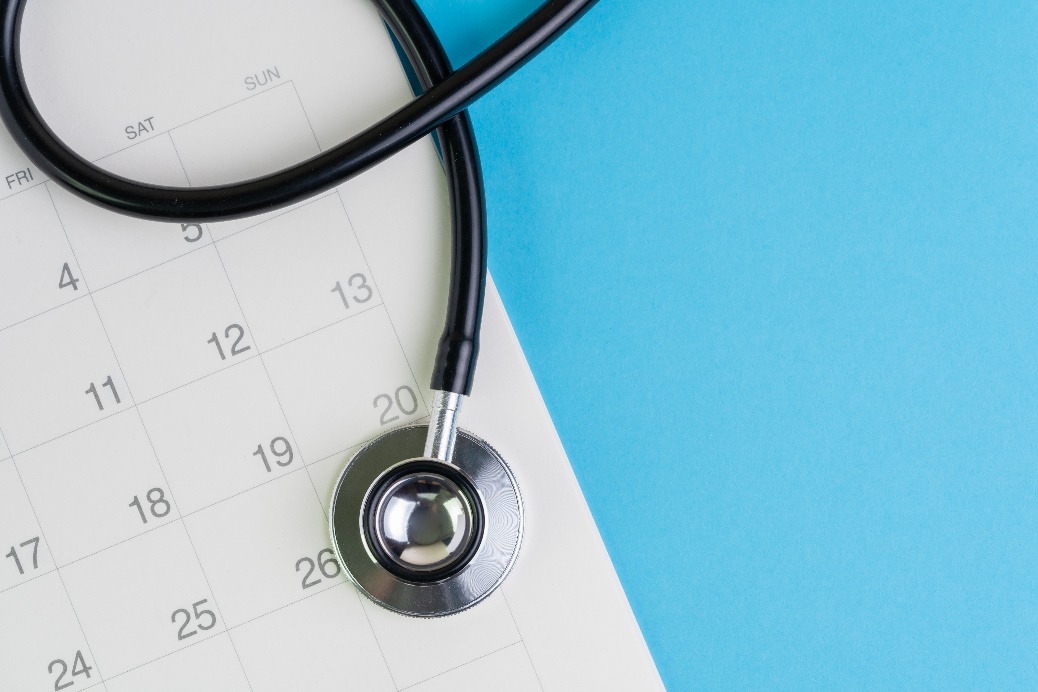 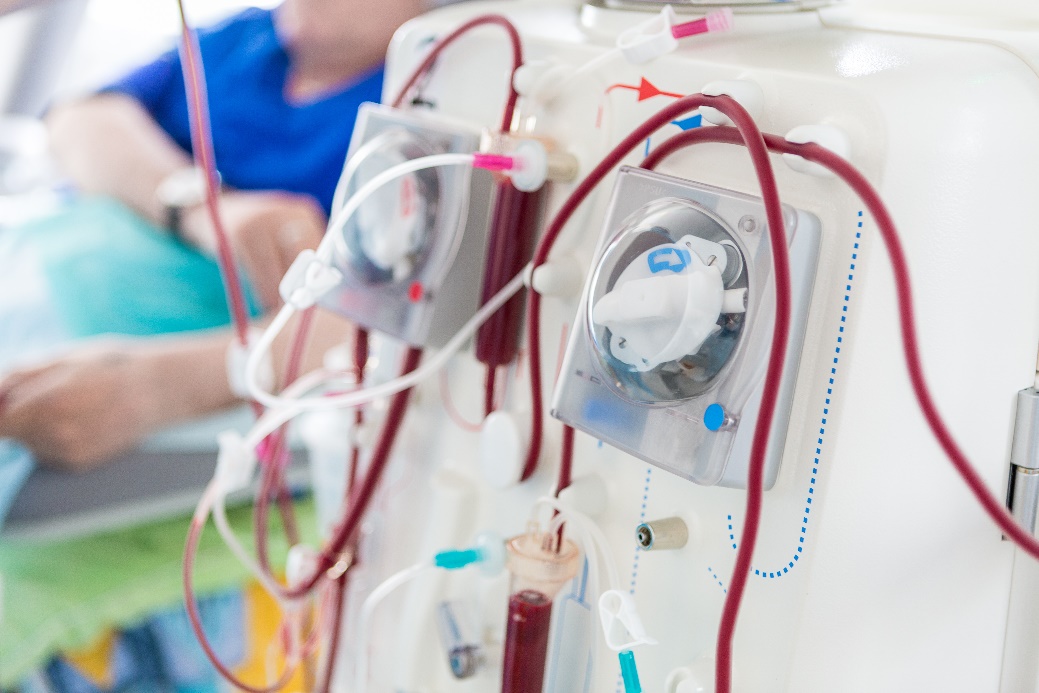 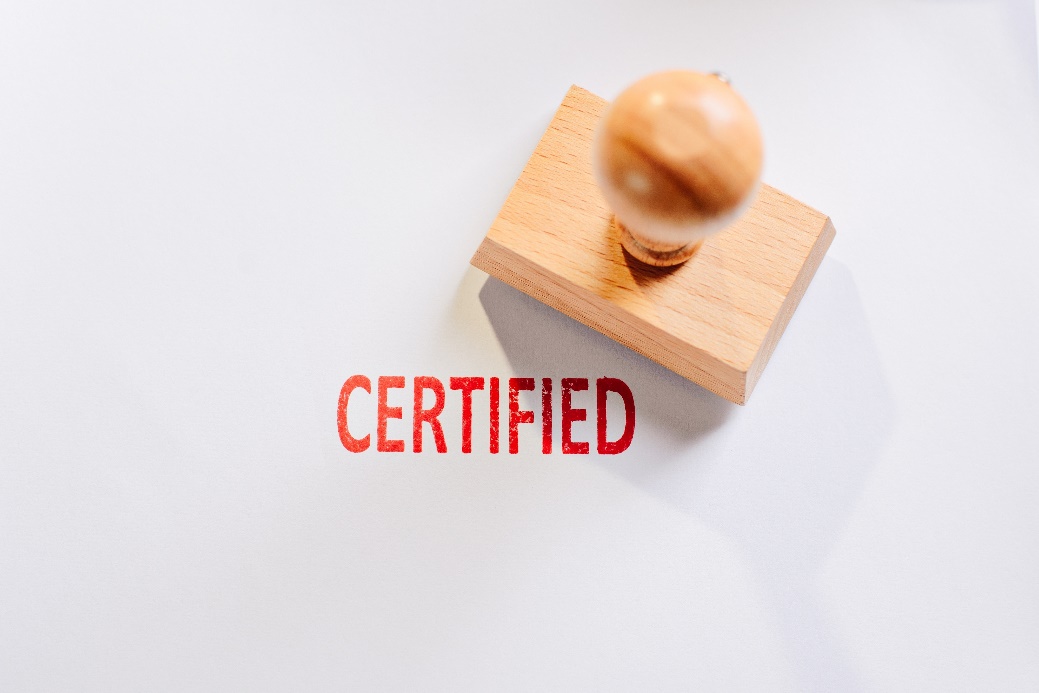 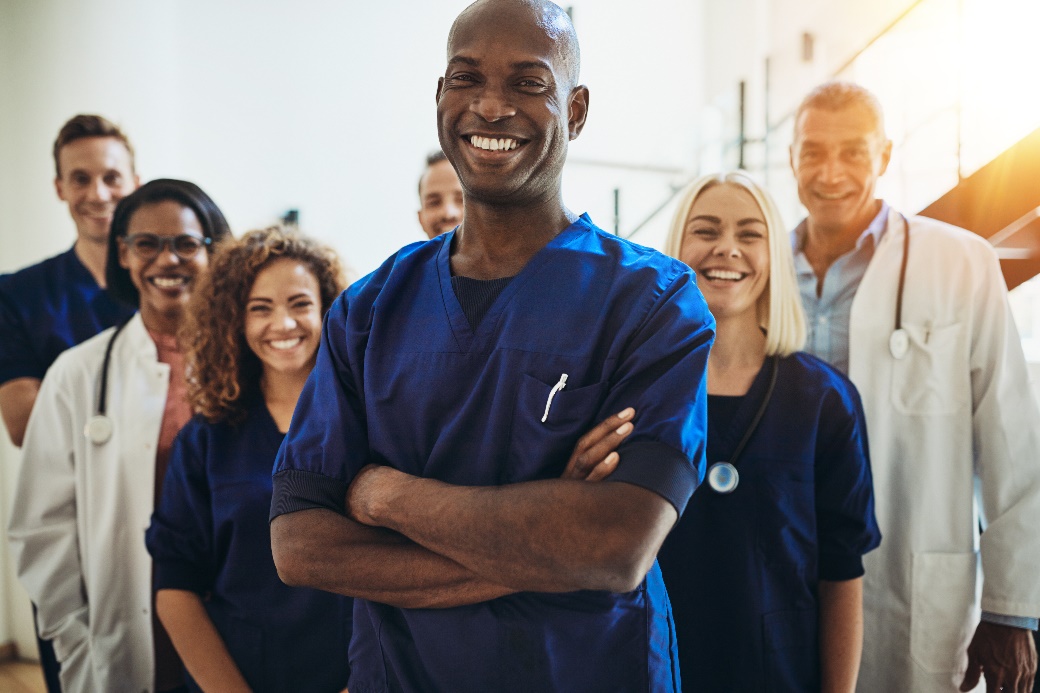 Febrero de 2025
Medicare para personas con enfermedad renal en etapa terminal (ESRD)
33
[Speaker Notes: Esta diapositiva tiene animación.
Notas del presentador​
La Parte B cubre la capacitación para la diálisis en el hogar, pero solo cuando se imparte en un centro de capacitación certificado por Medicare. Puede calificar para hacer la capacitación si cree que podría servirle aprender a hacer los tratamientos de diálisis en su hogar, y si su médico lo aprueba. Las sesiones de capacitación se dan al mismo tiempo en el que recibe el tratamiento de diálisis y están limitadas a una cantidad máxima de sesiones. Visite Medicare.gov/care-compare para buscar centros certificado para impartir capacitación en diálisis. 
El centro de diálisis se ocupará de proporcionar todos los artículos y servicios relacionados con la diálisis en el hogar incluido el equipo y los suministros (ya sea directamente o por contrato). 
Su centro de diálisis debe proporcionar estos artículos y servicios, ya sea directamente o mediante un acuerdo con otro proveedor. 
Medicare realiza un pago único por tratamiento de diálisis al centro de diálisis por todos los servicios relacionados con la diálisis, incluidos los equipos y suministros. Los centros de diálisis pagan a terceros proveedores de este monto de pago único.
NOTA: Medicare no cubrirá procedimientos quirúrgicos ni otros servicios necesarios para preparar al paciente para la diálisis (como la operación para crear el acceso arteriovenoso (fístula)) antes de que empiece la cobertura de Medicare. Sin embargo, si completa la capacitación para diálisis en el hogar, la cobertura de Medicare empezará el mes en que comience con la diálisis regular, y estos servicios podrían estar cubiertos. Si ya tiene Medicare debido a su edad o discapacidad, Medicare cubrirá la colocación de una fístula ordenada por un médico u otros servicios de preparación antes de que comience la diálisis.]
Transporte en ambulancia para diálisis
Cubierto por Medicare Original en algunos casos
Para que el transporte en ambulancia programado, repetitivo, que no sea de emergencia, esté cubierto debe ser médicamente necesario
Los planes de Medicare Advantage y Medicaid pueden cubrir algunos transportes que no sean en ambulancia a los centros de diálisis o consultorios médicos
Se necesita una orden por escrito de su médico
La fecha no debe ser anterior a 60 días antes del servicio
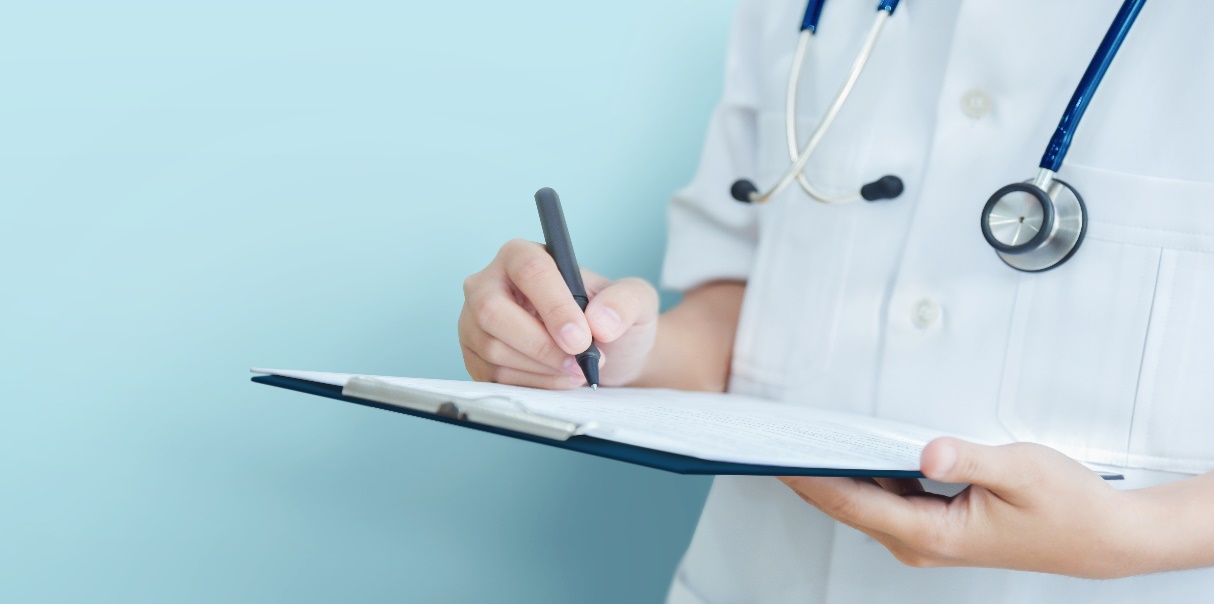 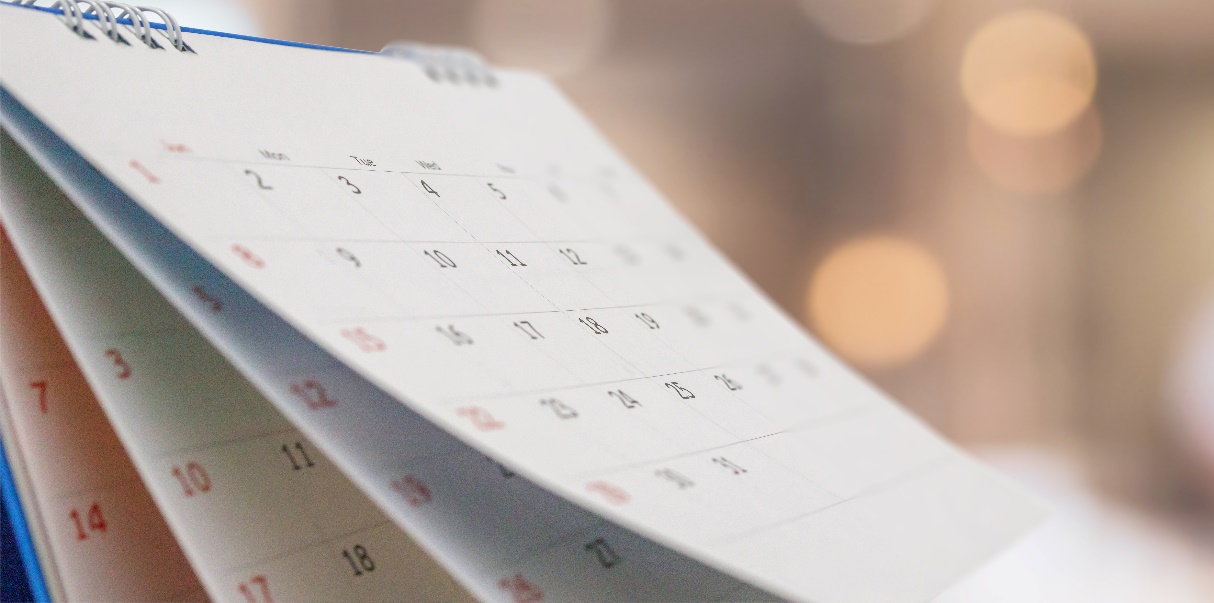 Febrero de 2025
Medicare para personas con enfermedad renal en etapa terminal (ESRD)
34
[Speaker Notes: Notas del presentador​
Medicare Original solo cubre los servicios de ambulancia desde y hacia su hogar hasta el centro de diálisis más cercano, si otras formas de transporte pudieran poner en peligro su salud. 
Para recibir servicios de ambulancia programados y repetitivos que no sean de emergencia, el proveedor del servicio de ambulancia debe tener una orden por escrito de su médico o autorización previa para brindarle el servicio. La orden por escrito del médico debe certificar que el transporte en ambulancia es necesario por razones médicas y debe estar fechada después de 60 días antes de recibir el servicio de ambulancia. 
Si tiene un Plan Medicare Advantage, el plan podría cubrir algún transporte que no sea en ambulancia a los centros de diálisis o consultorios médicos. Lea los materiales del plan o llame al plan para obtener más información. 
Para obtener más información sobre la cobertura de ambulancias, visite es.Medicare.gov/coverage/ambulance-services.html. También puede llamar al 1-800-MEDICARE (1-800-633-4227). Los usuarios de TTY pueden llamar al 1-877-486-2048.
Si necesita ayuda relacionada con el transporte que no sea en ambulancia, hable con el trabajador social de su centro de diálisis para conocer los servicios disponibles.]
Servicios y suministros de diálisisNO cubiertos por Medicare
Asistentes de diálisis a los que se les paga por ayudar con la diálisis en el hogar
Salarios perdidos de usted o la persona que le ayude durante la capacitación de diálisis en el hogar
Alojamiento durante el tratamiento
Sangre o concentrado de glóbulos rojos para la diálisis en el hogar, a menos que sea parte de un servicio médico
Febrero de 2025
Medicare para personas con enfermedad renal en etapa terminal (ESRD)
35
[Speaker Notes: Notas del presentador​
También es importante entender que Medicare no cubre estos servicios o suministros:
Asistentes de diálisis a los que se les paga por ayudar con la diálisis en el hogar
Salarios perdidos de usted o la persona que le ayude durante la capacitación de diálisis en el hogar
Alojamiento durante el tratamiento
Sangre o concentrado de glóbulos rojos para la diálisis en el hogar, a menos que sea parte de un servicio médico 
Fuente: es.Medicare.gov/coverage/dialysis-services-supplies]
Opciones de tratamiento: Trasplante de riñón
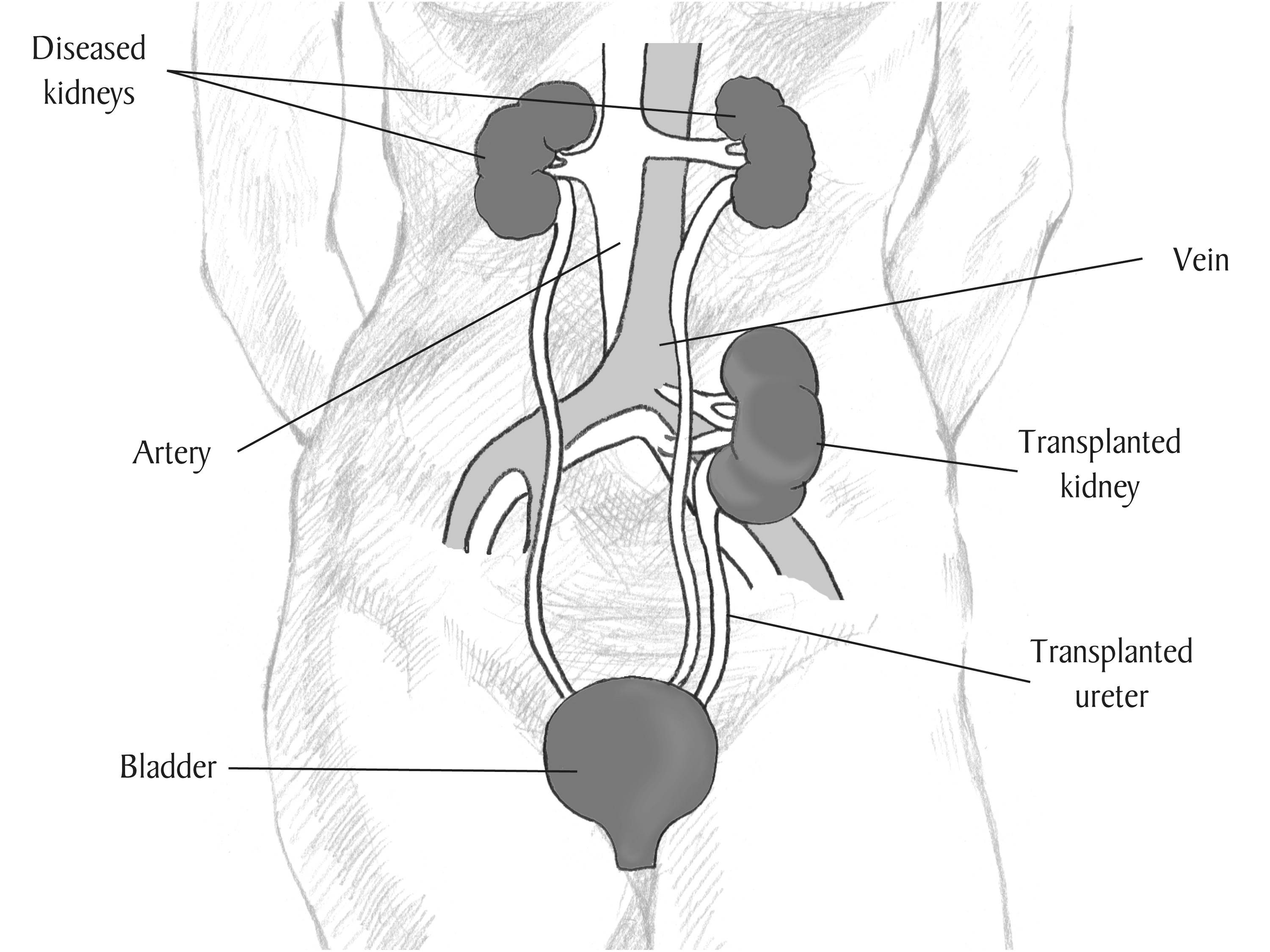 Riñones disfuncionales
Cirugía en la que se coloca el riñón sano de otra persona en su cuerpo
El riñón donado realiza el trabajo que su propio riñón ya no puede hacer
Deben analizarse muestras de sangre y tejido del donador del riñón para comprobar su compatibilidad
Vena
Riñón Trasplantado
Arteria
Uretra Trasplantada
Vejiga
NOTA: Medicare cubrirá el trasplante de riñón solo si se realiza en un hospital certificado por Medicare para realizar trasplantes de riñón.
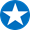 Febrero de 2025
Medicare para personas con enfermedad renal en etapa terminal (ESRD)
36
[Speaker Notes: Notas del presentador
Un trasplante de riñón es un tipo de cirugía en la que se traslada a su organismo el riñón saludable de otra persona. Este riñón donado hace el trabajo que sus propios riñones ya no pueden hacer. Usted puede recibir un riñón de una persona que haya fallecido recientemente o de alguien que aún esté vivo, como un familiar elegible. La sangre del posible donador de riñón debe analizarse para asegurarse de que sea compatible con su organismo, de modo que este no rechace el nuevo riñón.
NOTA: Medicare Original cubre el trasplante de riñón solo si se realiza en un hospital certificado por Medicare para realizar trasplantes de riñón. Si está inscrito en un Plan Medicare Advantage, tal vez pueda utilizar hospitales fuera de la red y el área de servicio del plan. Consulte con su plan para saber qué hospital puede usar. 
Fuente: Los gráficos y el contenido son cortesía del Instituto Nacional de Diabetes y Enfermedades Digestivas y Renales, de los Institutos Nacionales de Salud (NIH) de EE. UU. (NIDDK.nih.gov/health-information/kidney-disease/kidney-failure/kidney-transplant).]
Parte A de Medicare (seguro de hospital)Cobertura de trasplantes para pacientes
Servicios como paciente internado en un hospital certificado por Medicare
Tarifa de registro de riñón
Análisis de laboratorio y otro tipo de pruebas necesarias
Costo de la búsqueda del riñón adecuado para la operación de trasplante
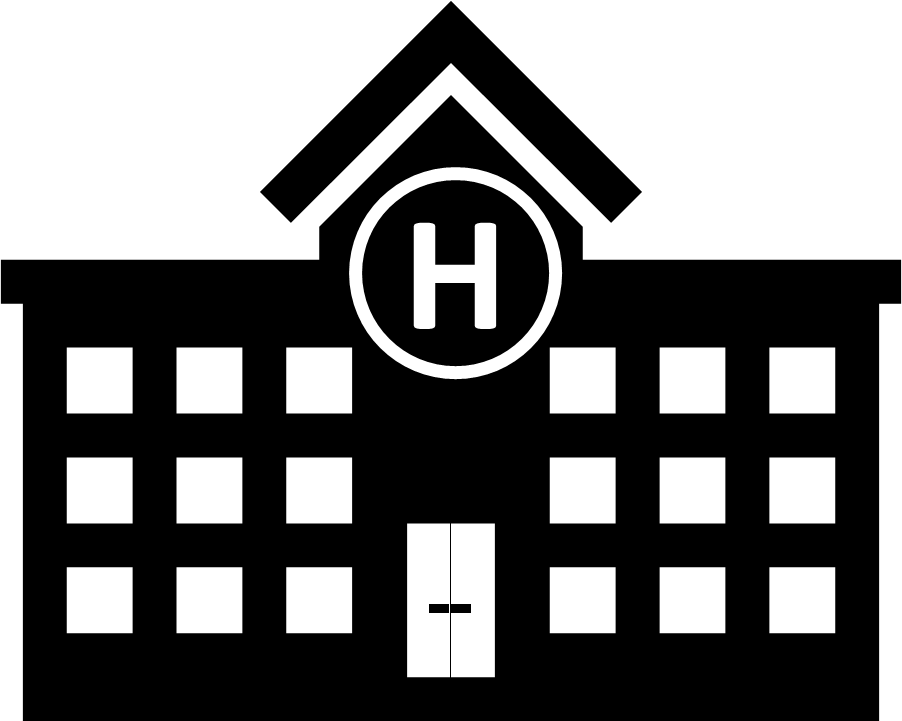 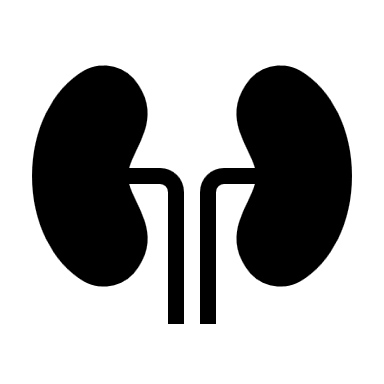 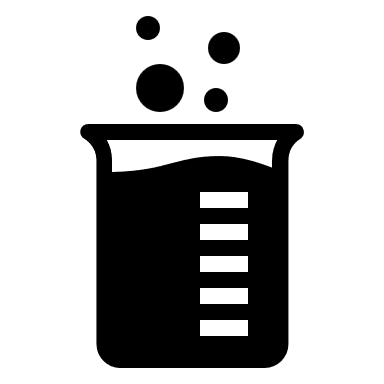 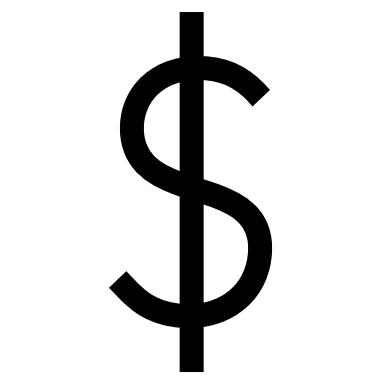 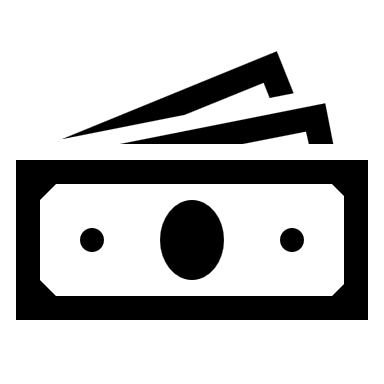 Costo de la atención médica para el donador del riñón
Cuidados hospitalarios adicionales para el donador
Sangre
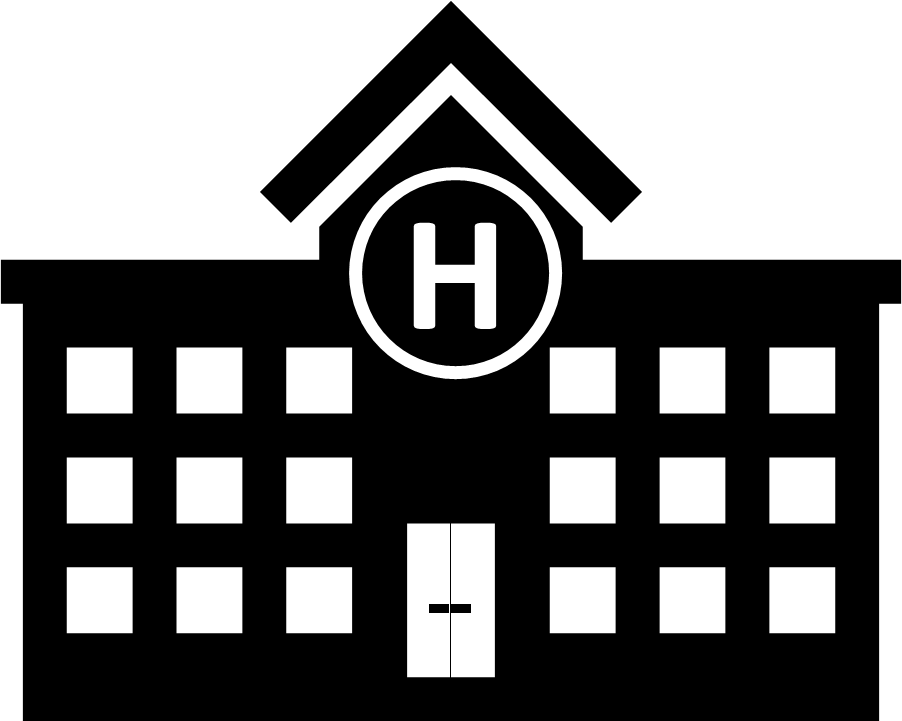 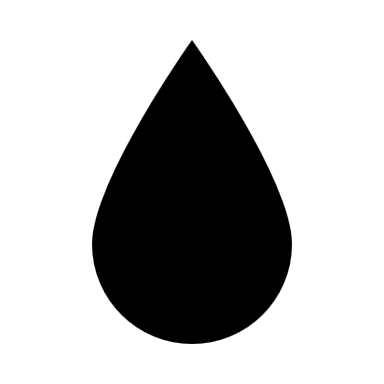 Febrero de 2025
Medicare para personas con enfermedad renal en etapa terminal (ESRD)
37
[Speaker Notes: Notas del presentador​
La Parte A y la Parte B de Medicare cubren distintos artículos y servicios relacionados con los trasplantes de riñón. Medicare cubre estos servicios si los realiza el hospital certificado por Medicare donde recibirá el trasplante u otro hospital que participe en Medicare.
La Parte A cubre lo siguiente:
Servicios como paciente internado en un hospital certificado por Medicare
Tarifa de registro de riñón
Análisis de laboratorio y otras pruebas para evaluar su afección médica y la afección médica del posible donador del riñón (Medicare cubre estos servicios, ya sea que los realice el hospital certificado por Medicare donde recibirá el trasplante, o bien otro hospital que participe en Medicare)
El costo de búsqueda del riñón adecuado para la operación de trasplante (si no hay donador de riñón)
El costo completo de la atención para el donador del riñón (incluso la atención antes de la operación, la propia operación y la atención después de la cirugía). Ni usted ni su donador tendrán que pagar deducible, coseguro ni ningún otro costo por su estancia en el hospital.
Toda la atención hospitalaria adicional para su donador en caso de problemas derivados de la cirugía
Sangre (unidades completas de concentrado de glóbulos rojos, componentes sanguíneos y el costo del procesamiento y la administración de la sangre).
NOTA: Si está inscrito en un plan Medicare Advantage, su plan le proporcionará los beneficios de la Parte A y la Parte B, excepto ciertos costos relacionados con el trasplante de riñón, como los gastos de un donador vivo de riñón. Póngase en contacto con su plan si tiene preguntas sobre los servicios cubiertos.
Recurso: Medicare.gov/publications/10050-Medicare-and-You.pdf (parte inferior de la página 61)]
Parte B de Medicare (seguro médico)Cobertura de trasplantes para pacientes
Servicios médicos para:
Cirugía de trasplante de riñón
El donador de riñón durante su estancia en el hospital
Sangre
Medicamentos del trasplante
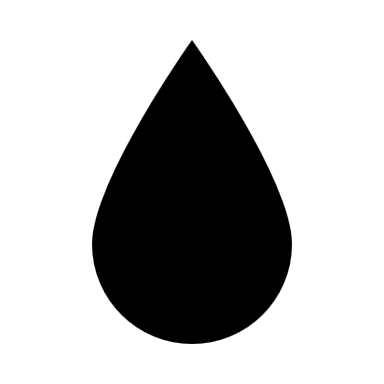 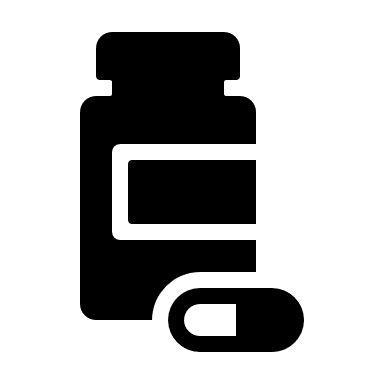 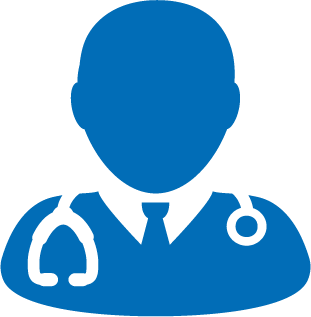 Febrero de 2025
Medicare para personas con enfermedad renal en etapa terminal (ESRD)
38
[Speaker Notes: Notas del presentador​
La cobertura de la Parte B para pacientes de trasplantes incluye lo siguiente:
Los servicios del médico para la cirugía de trasplante de riñón (incluyendo la atención antes, durante y después de la cirugía)
Servicios del médico para su donador de riñón durante su hospitalización
Sangre (entera o unidades de glóbulos rojos empaquetados, componentes de sangre y el costo de procesar y entregarle la sangre)
Medicamentos inmunosupresores por un tiempo limitado después de que salga del hospital, luego de un trasplante
NOTA: Medicare pagará el costo completo de la atención médica del donador del riñón. No debe pagar un deducible, coseguro ni otros costos por la hospitalización de su donador. Además, su donador de riñón no tiene que pagar un deducible, coseguro ni ningún otro costo de su hospitalización.]
Opciones de tratamiento: Tratamiento conservador
El tratamiento incluye:
Preservar la función renal el mayor tiempo posible
Controlar los síntomas, como náuseas, falta de apetito y sus sentimientos
Controlar otros problemas de salud causados por la insuficiencia renal, como la anemia.
Mantener su calidad de vida el mayor tiempo posible
Prepararse para el final de la vida
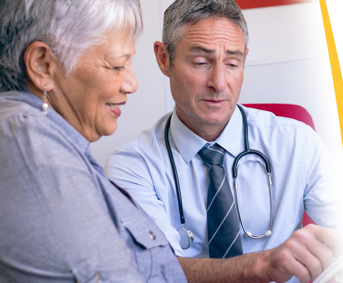 NOTA: Medicare solo paga los servicios de apoyo, como el control de los síntomas y el tratamiento del dolor como cuidados paliativos, si se cumplen ciertos requisitos.
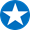 Febrero de 2025
Medicare para personas con enfermedad renal en etapa terminal (ESRD)
39
[Speaker Notes: Notas del presentador
El tratamiento conservador de la insuficiencia renal consiste en que el equipo médico continúe su tratamiento sin diálisis ni trasplante de riñón. Los cuidados se centran en su calidad de vida y en el control de los síntomas.
Usted tiene derecho a decidir el tratamiento de su insuficiencia renal. Puede elegir el tratamiento conservador en lugar de la diálisis o el trasplante.
Su equipo de atención médica le ayudará a crear un plan para satisfacer sus necesidades asistenciales. Su equipo de atención médica puede incluir un nefrólogo, un médico clínico de atención primaria, enfermera, dietista, trabajador social y farmacéutico.
El tratamiento incluye:
Preservar la función renal el mayor tiempo posible
Controlar los síntomas, como náuseas y falta de apetito y sus sentimientos
Controlar otros problemas de salud causados por la insuficiencia renal, como la anemia.
Mantener su calidad de vida el mayor tiempo posible
Prepararse para el final de la vida
El tratamiento conservador no cura la enfermedad renal. Los objetivos del tratamiento son:
Proporcionar la mejor calidad de vida.
Evitar tratamientos y estancias en el hospital que podrían empeorar la calidad de vida. Esto puede significar menos citas médicas, extracciones de sangre y medicamentos.
Su plan de cuidados puede cambiar a medida que cambien su calidad de vida y estado de salud. Cuando se acerque el final de su vida, puede optar por recibir cuidados paliativos.
NOTA: Medicare solo paga los servicios de apoyo, como el control de los síntomas y el tratamiento del dolor, en el marco de los cuidados paliativos (un programa de atención y apoyo a enfermos terminales) si se cumplen determinados requisitos y la persona opta por recibir cuidados paliativos. Si una persona opta por un tratamiento conservador pero no elige los cuidados paliativos o no cumple los requisitos para recibirlos, Medicare puede no cubrir los servicios de apoyo.
Fuentes: 
Medicare.gov/publications/02154-medicare-hospice-benefits.pdf 
El contenido es cortesía del Instituto Nacional de Diabetes y Enfermedades Digestivas y Renales, de los Institutos Nacionales de Salud (NIH) de EE. UU. (NIDDK.nih.gov/health-information/kidney-disease/kidney-failure/conservative-management).]
Compruebe sus conocimientos: Pregunta 4
La Parte B de Medicare (seguro médico) cubre: (Seleccione todas las opciones que corresponda.) 
La mayoría de los medicamentos para diálisis ambulatoria o en el hogar 
Diálisis cuando usted viaja dentro de los EE. UU.
Tratamiento de diálisis y atención de médicos para pacientes ambulatorios
Capacitación sobre diálisis en el hogar
Febrero de 2025
Medicare para personas con enfermedad renal en etapa terminal (ESRD)
40
[Speaker Notes: Esta diapositiva tiene animación.
Notas del presentador​
Compruebe sus conocimientos: Pregunta 4
La Parte B de Medicare (seguro médico) cubre: (Seleccione todas las opciones que corresponda.)
La mayoría de los medicamentos para diálisis ambulatoria o en el hogar 
Diálisis cuando usted viaja dentro de los EE. UU.
Tratamiento de diálisis y atención de médicos para pacientes ambulatorios
Capacitación sobre diálisis en el hogar
Respuesta: a, b, c y d
La Parte B de Medicare cubre:
La mayoría de los medicamentos para diálisis ambulatoria o domiciliaria (inyectables, intravenosos y orales).
Diálisis cuando viaje dentro de los EE. UU. (en un centro de diálisis certificado por Medicare).
Tratamientos de diálisis y servicios médicos para pacientes ambulatorios (en un centro de diálisis certificado por Medicare o en su domicilio).
Capacitación para diálisis en el hogar (incluye capacitación para usted y la persona que le ayuda con sus tratamientos de diálisis en el hogar).
Equipo y suministros para diálisis en el hogar (como la máquina, el sistema de tratamiento del agua, sillón reclinable básico, alcohol, toallitas, paños estériles, guantes de goma y tijeras).
Ciertos servicios de apoyo domiciliario (pueden incluir visitas de personal capacitado del hospital o el centro de diálisis para controlar su diálisis domiciliaria, ayudar en caso de emergencia cuando sea necesario y comprobar su equipo de diálisis y el suministro de agua).
Visitas mensuales para diálisis en el hogar (de su médico o de ciertas personas que no son médicos, como asistentes médicos y enfermeras practicantes. Puede optar por recibir algunas de sus visitas mensuales por telemedicina).
Otros servicios y suministros que forman parte de la diálisis (como análisis de laboratorio).]
Compruebe sus conocimientos: Pregunta 5
¿Cuál de los siguientes servicios de diálisis NO está cubierto por Medicare? 
Equipo de diálisis en el hogar
Diálisis cuando usted viaja dentro de los EE. UU.
Asistentes de diálisis a los que se les paga por ayudar con la diálisis en el hogar
Diálisis para las personas con Medicare que tienen una lesión renal aguda (AKI)
Febrero de 2025
Medicare para personas con enfermedad renal en etapa terminal (ESRD)
41
[Speaker Notes: Esta diapositiva tiene animación.
Notas del presentador​
Compruebe sus conocimientos: Pregunta 5
¿Cuál de los siguientes servicios de diálisis NO está cubierto por Medicare? 
Equipo de diálisis en el hogar
Diálisis cuando usted viaja dentro de los EE. UU.
Asistentes pagos de diálisis para ayudarlo con la diálisis en el hogar
Diálisis para las personas con Medicare que tienen una lesión renal aguda (AKI)
Respuesta: c. 
Medicare no paga lo siguiente:
Asistentes de diálisis a los que se les paga por ayudar con la diálisis en el hogar
Salarios perdidos de usted o la persona que le ayude durante la capacitación de diálisis en el hogar
Alojamiento durante el tratamiento
Sangre o concentrado de glóbulos rojos para la diálisis en el hogar, a menos que sea parte de un servicio médico]
Lección 4
Cobertura de MedicareConsideraciones para las personas con enfermedad renal en etapa terminal (ESRD)
[Speaker Notes: Notas del presentador​
En esta lección se explican las consideraciones de cobertura de Medicare para las personas con enfermedad renal en etapa terminal (ESRD).]
Objetivos de la lección 4
Al finalizar esta lección, usted podrá: 
Explicar las opciones y consideraciones del Seguro Suplementario de Medicare (Medigap) para personas con ESRD
Explicar las opciones y consideraciones del plan Medicare Advantage para personas con ESRD
Explicar las opciones y consideraciones del plan de medicamentos de Medicare para personas con ESRD
Febrero de 2025
Medicare para personas con enfermedad renal en etapa terminal (ESRD)
43
[Speaker Notes: Notas del presentador
Al finalizar esta lección, usted podrá:
Explicar las opciones y consideraciones del Seguro Suplementario de Medicare (Medigap) para personas con ESRD 
Explicar las opciones y consideraciones del plan Medicare Advantage para personas con ESRD 
Explicar las opciones y consideraciones del plan de medicamentos de Medicare para personas con ESRD]
Enfermedad renal en etapa terminal (ESRD) y Seguro Suplementario de Medicare (Medigap)
Medigap ayuda a pagar algunos gastos médicos que Medicare Original no cubre.
¿Por qué debe considerar Medigap?
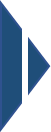 Depende. No todas las compañías de seguros venden pólizas a personas menores de 65 años.
¿Pueden las personas con ESRD menores de 65 años contratar una póliza de Medigap?
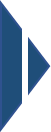 Las normas de Medigap varían de un estado a otro. Consulte al Departamento de Seguros del estado para saber qué derechos tiene según la legislación estatal.
¿Qué normas hay en mi Estado?
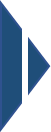 ¿Dónde puedo obtener más información sobre las opciones de cobertura de Medigap?
Póngase en contacto con el Departamento de Seguros de su Estado o con el Programa Estatal de Asistencia sobre Seguros de Salud (SHIP) de su localidad.
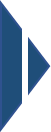 Febrero de 2025
Medicare para personas con enfermedad renal en etapa terminal (ESRD)
44
[Speaker Notes: Esta diapositiva tiene animación.
Notas del presentador/a
Hay algunas cuestiones que las personas con ESRD deben saber sobre Medigap:
¿Por qué debe considerar Medigap? Una póliza del Seguro Suplementario de Medicare (Medigap) es un seguro de salud que venden las compañías de seguros privadas para cubrir lo que no cubre. Las pólizas de Medigap ayudan a pagar algunos de los costos de atención médica que Medicare Original no cubre (Parte A y Parte B), como el deducible o coseguro. Medigap debe cumplir las leyes federales y estatales que lo protegen. Todas las pólizas de Medigap están claramente marcadas con la leyenda “Seguro Suplementario de Medicare” y ofrecen beneficios estandarizados, sin importar qué compañía de seguros las venda. Las compañías de seguros que venden pólizas de Medigap deben informar los datos a la Asociación Nacional de Comisionados de Seguros, la organización estadounidense que fija normas y brinda soporte reglamentario, creada y dirigida por los principales entes reguladores de seguros de los 50 estados, el Distrito de Columbia y los 5 territorios de EE. UU. NOTA: Cuando contrate una póliza Medigap, pagará una prima mensual a la compañía de seguros privada. Su compañía de seguros le indicará cómo pagar la prima mensual. También tendrá que pagar la prima mensual de la Parte B de Medicare. Medicare no paga las primas de su póliza de Medigap. El importe de las primas suele aumentar cada año.
¿Pueden las personas con ESRD menores de 65 años contratar una póliza de Medigap? Depende. Si tiene menos de 65 años y tiene Medicare por una discapacidad o ESRD, es posible que no pueda comprar la póliza Medigap que desee, o ninguna póliza Medigap, hasta que cumpla 65 años. Por lo general, la ley federal no obliga a las compañías de seguros a vender pólizas de Medigap a las personas menores de 65 años. Sin embargo, algunos estados exigen que las compañías de seguros de Medigap le vendan una póliza Medigap, incluso si tiene menos de 65 años. 
¿Qué normas hay en mi Estado? Las reglas de Medigap varían de un estado a otro. Por ejemplo, algunos estados exigen a las compañías de seguros que vendan pólizas a personas menores de 65 años. Algunos estados otorgan estos derechos a todas las personas con Medicare que tengan menos de 65 años, mientras que otros solo extienden estos derechos a las personas que reúnen los requisitos para Medicare por discapacidad o solo a las personas que padecen una Enfermedad Renal en Etapa Terminal (ESRD). Consulte al Departamento de Seguros del estado para saber qué derechos tiene según la legislación estatal. Si tiene 65 años, puede comprar cualquier póliza que esté a la venta en su estado durante el Período de Inscripción Abierta (OEP) de Medigap. NOTA: El OEP de Medigap comienza cuando usted tiene la Parte A de Medicare (seguro de hospital), la Parte B de Medicare (seguro médico) y cumple 65 años. Además, el OEP solo dura 6 meses.
Debe comunicarse con el Departamento Estatal de Seguro en content.naic.org/state-insurance-departments o el Programa Estatal de Asistencia sobre Seguros de Salud (SHIP) de la localidad en shiphelp.org para obtener más información sobre las opciones de cobertura de Medigap en el lugar donde vive.
Para obtener más información sobre Medigap, consulte las Lecciones 1 y 2 de este módulo de capacitación y revise “Cómo elegir una póliza de Medigap: Una guía de seguro de salud para las personas con Medicare” (Producto de los CMS n.º 02110) en Medicare.gov/publications.]
Enfermedad renal en etapa terminal (ESRD) y los planes Medicare Advantage
Estos planes pueden ofrecer cobertura adicional, como dental, auditiva y visual.
¿Por qué considerar un plan Medicare Advantage?
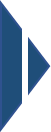 Sí.
¿Pueden inscribirse las personas con ESRD?
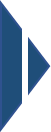 ¿Cómo puede afectar esto mis costos, derechos, protecciones y opciones?
Es posible que tenga gastos diferentes o adicionales en función de su plan. Para obtener información sobre los costos, póngase en contacto con su plan.
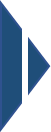 ¿Dónde puedo obtener más información sobre los planes Medicare Advantage?
Visite Medicare.gov/health-drug-plans/health-plans/your-health-plan-options.
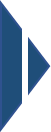 Febrero de 2025
Medicare para personas con enfermedad renal en etapa terminal (ESRD)
45
[Speaker Notes: Esta diapositiva tiene animación.
Notas del presentador​
¿Por qué considerar un plan Medicare Advantage? Los planes Medicare Advantage son un tipo de plan de salud de Medicare ofrecidos por una compañía de seguros privada que tiene un contrato con Medicare para ofrecer todos los beneficios de la Parte A y la Parte B. La mayoría de los planes Medicare Advantage ofrecen cobertura de medicamentos recetados. Los planes Medicare Advantage deben cubrir todos los servicios que cubre Medicare Original. Los planes tienen también un límite anual de lo que usted paga por los servicios cubiertos por la Parte A y la Parte B (con límites diferentes para los servicios dentro y fuera de la red). Una vez que haya alcanzado el límite de su plan, no pagará nada por los servicios cubiertos durante el resto del año. Algunos planes ofrecen beneficios adicionales, como cobertura visual, auditiva y dental. Cada plan Medicare Advantage puede cobrar diferentes gastos de bolsillo
¿Pueden inscribirse las personas con ESRD? Sí. Si usted tiene ESRD, puede obtener su cobertura de Medicare a través de Medicare Original o un plan Medicare Advantage. 
¿Cómo puede afectar esto mis costos, derechos, protecciones y opciones? Si decide inscribirse en un plan Medicare Advantage, es posible que tenga gastos diferentes o adicionales en función de su plan. Para obtener más información sobre los costos, póngase en contacto con su plan para que le proporcionen información específica de los costos. Usted tiene los mismos derechos y protecciones que todas las personas con Medicare. En muchos casos, solo puede acudir a los proveedores de atención médica que participan en la red y en el área de servicio del plan. Antes de inscribirse, es recomendable que consulte con sus proveedores y con el plan que está considerando para asegurarse de que los proveedores que le atienden actualmente (como su centro de diálisis o nefrólogo) o que desea consultar en el futuro (como un especialista en trasplantes), pertenezcan a la red del plan. Si ya tiene un plan Medicare Advantage, verifique con sus proveedores para asegurarse de que sigan formando parte de la red el próximo año del plan. Para obtener más información sobre un plan Medicare Advantage específico, comuníquese con el plan o visite Medicare.gov/plan-compare. 
¿Dónde puedo obtener más información sobre los planes Medicare Advantage? Para obtener más información sobre los planes Medicare Advantage, visite Medicare.gov/health-drug-plans/health-plans/your-health-plan-options y Medicare.gov/basics/end-stage-renal-disease.]
Enfermedad renal en etapa terminal (ESRD) y cobertura de Medicare para medicamentos recetados
Todos los beneficiarios de Medicare tienen derecho a la cobertura de medicamentos de Medicare.
¿Soy elegible para la cobertura de medicamentos de Medicare (Parte D)?
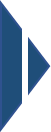 ¿Cómo obtengo la cobertura?
Si tiene Medicare Original, debe inscribirse en un plan para obtener cobertura de medicamentos.
Si se inscribe en un plan Medicare Advantage con cobertura de medicamentos, obtendrá esta cobertura a través de su plan.
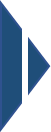 Si padezco ESRD, ¿puedo inscribirme en la cobertura de medicamentos de Medicare?
Sí. Su primera oportunidad para inscribirse será durante el Período de Inscripción Inicial.
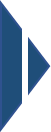 ¿Puedo obtener ayuda para pagar la cobertura de medicamentos de Medicare?
Es posible que pueda obtener Ayuda Adicional para pagar los costos de sus medicamentos de Medicare.
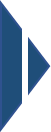 Febrero de 2025
Medicare para personas con enfermedad renal en etapa terminal (ESRD)
46
[Speaker Notes: Esta diapositiva tiene animación.
Notas del presentador​
¿Soy elegible para la cobertura de medicamentos de Medicare (Parte D)? La cobertura de medicamentos de Medicare es opcional y se ofrece a todas las personas con Medicare. Todos los que tienen Medicare son elegibles para obtener la cobertura de medicamentos de Medicare para ayudar a reducir los costos de los medicamentos y protegerse contra costos más altos en el futuro. Los niños que tienen Medicare por ESRD también pueden obtener cobertura de medicamentos. 
¿Cómo obtengo la cobertura? Por lo general, Medicare Parte B no cubre los medicamentos que se pueden autoadministrar, como los fármacos en forma de comprimido o que se utilizan para inyectarse uno mismo. Sin embargo, el estatuto ofrece cobertura para algunos medicamentos autoadministrados (por ejemplo: los medicamentos autoadministrados que están cubiertos incluyen factores de coagulación de la sangre, medicamentos utilizados en la terapia inmunosupresora, eritropoyetina y aglutinantes de fosfato para pacientes en diálisis, medicamentos para la osteoporosis para determinados pacientes confinados en el hogar, y determinados fármacos orales contra el cáncer). Si tiene Medicare Original, debe inscribirse en un plan para obtener cobertura de medicamentos. Cuando se inscriba en un plan de medicamentos de Medicare (también conocido como PDP), paga una prima mensual, más una parte del costo de sus medicamentos (copago o coseguro). Si se inscribe en un plan Medicare Advantage con cobertura de medicamentos, obtendrá cobertura de sus medicamentos a través de su plan y no podrá inscribirse en un plan de medicamentos de Medicare por separado.
Si padezco ESRD, ¿puedo inscribirme en la cobertura de medicamentos de Medicare? Sí. Si cumple los requisitos para inscribirse en Medicare debido a la ESRD, su primera oportunidad de inscribirse en la cobertura de medicamentos de Medicare (Parte D) será durante el período de 7 meses que comienza 3 meses antes del mes en que cumplió los requisitos para recibir Medicare y finaliza 3 meses después del primer mes en que cumplió los requisitos para recibir Medicare (denominado Período de Inscripción Inicial). Su cobertura de medicamentos de Medicare comenzará al mismo tiempo que su cobertura de la Parte A y/o la Parte B de Medicare. Si se inscribe en un plan de medicamentos de Medicare después de que comience su cobertura de la Parte A y/o la Parte B de Medicare, este entrará en vigor el primer día del mes siguiente a su inscripción.
¿Puedo obtener ayuda para pagar la cobertura de medicamentos de Medicare? Si tiene ingresos y recursos limitados, es posible que obtenga ayuda adicional para pagar sus costos de medicamentos de Medicare. Para solicitar Ayuda Adicional, visite SSA.gov/medicare/part-d-extra-help o llame al Seguro Social al 1-800-772-1213 para solicitarla. Los usuarios de TTY pueden llamar al 1-800-325-0778.
¿Dónde puedo obtener más información sobre la cobertura de medicamentos de Medicare? Si desea más información sobre la cobertura de medicamentos de Medicare, visite Medicare.gov/drug-coverage-part-d y Medicare.gov/basics/costs/help/drug-costs.]
Compruebe sus conocimientos: Pregunta 6
Si tiene menos de 65 años y tiene Medicare por ESRD, es posible que no pueda comprar la póliza del Seguro Suplementario de Medicare (Medigap) que desea. 
Verdadero
Falso
Febrero de 2025
Medicare para personas con enfermedad renal en etapa terminal (ESRD)
47
[Speaker Notes: Esta diapositiva tiene animación.
Notas del presentador​
Compruebe sus conocimientos: Pregunta 6
Si tiene menos de 65 años y tiene Medicare por ESRD, es posible que no pueda comprar la póliza del Seguro Suplementario de Medicare (Medigap) que desea. 
Verdadero
Falso
Respuesta: a. Verdadero. 
Si tiene menos de 65 años y tiene Medicare por una discapacidad o ESRD, es posible que no pueda comprar la póliza Medigap que desee, o ninguna póliza Medigap, hasta que cumpla 65 años. Por lo general, la ley federal no obliga a las compañías de seguros a vender pólizas de Medigap a las personas menores de 65 años. Sin embargo, algunos estados exigen que las compañías de seguros de Medigap le vendan una póliza Medigap, incluso si tiene menos de 65 años.]
Lección 5
Información adicional
[Speaker Notes: Notas del presentador/a
En esta lección se explica dónde encontrar información adicional sobre Medicare para personas con enfermedad renal en etapa terminal (ESRD) y recursos para personas que viven con enfermedad renal.]
Objetivos de la lección 5
Al finalizar esta lección, usted podrá: 
Describir los modelos basados en episodios y enfermedades específicas de los Centros de Servicios de Medicare y Medicaid (CMS) y su finalidad.
Describir cómo los CMS evalúan la calidad de la atención en los centros de diálisis
Describir el Centro Nacional de Coordinación de la Enfermedad Renal en Etapa Terminal (ESRD) y su finalidad
Febrero de 2025
Medicare para personas con enfermedad renal en etapa terminal (ESRD)
49
[Speaker Notes: Notas del presentador
Al finalizar esta lección, usted podrá:
Describir los modelos basados en episodios y enfermedades específicas de los Centros de Servicios de Medicare y Medicaid (CMS) y su finalidad.
Describir cómo los CMS evalúan la calidad de la atención en los centros de diálisis
Describir el Centro Nacional de Coordinación de la Enfermedad Renal en Etapa Terminal (ESRD) y su propósito]
Modelos de pago innovadores de los CMS para transformar la atención renal
Modelo obligatorio: Modelo de opciones de tratamiento de la ESRD (ETC) 
Fomenta un mayor uso de la diálisis en el hogar y los trasplantes de riñón
Ajustes de los pagos: 1 de enero de 2021–30 de junio de 2027
Modelo opcional: Modelo de opciones de tratamiento renal (KCC)
Incluye Kidney Care First (KCF), la opción para graduados de Contratistas integrales de cuidados renales (CKCC), la opción profesional de CKCC y las opciones globales de CKCC para promover la atención coordinada.
Opciones de pago: 1 de abril de 2021–31 de diciembre de 2025
Febrero de 2025
Medicare para personas con enfermedad renal en etapa terminal (ESRD)
50
[Speaker Notes: Notas del presentador​
Los CMS publicaron la regla final (CMS-5527-F) para los Modelos de atención especializada para mejorar la calidad de la atención y reducir los gastos (Federalregister.gov/documents/2020/09/29/2020-20907/medicare-program-specialty-care-models-to-improve-quality-of-care-and-reduce-expenditures), la cual incluye el Modelo de Opciones de Tratamiento para ESRD (ETC) finalizado. El Modelo ETC está probando la eficacia de ajustar ciertos pagos de Medicare para fomentar un mayor uso de la diálisis domiciliaria y los trasplantes de riñón para las personas con Medicare con ESRD a fin de preservar o mejorar la calidad de la atención brindada a los beneficiarios de Medicare y reducir, al mismo tiempo, los costos de Medicare. Los ajustes de pago según este modelo son desde el 1 de enero de 2021 al 30 de junio de 2027. Los CMS exigen la participación para reducir al mínimo el posible efecto de selección. El efecto de selección se produce cuando solo los posibles participantes que se beneficiarían económicamente de un modelo deciden participar. El efecto de selección puede reducir el monto de ahorro que puede generar un modelo. Requerir la participación en determinados modelos ayuda a los CMS a comprender el impacto en una variedad de tipos de proveedores, de modo que los datos resultantes sean más ampliamente representativos. Para más información sobre el modelo ETC, visite CMS.gov/priorities/innovation/innovation-models/esrd-treatment-choices-model. 
El modelo opcional Kidney Care Choices (KCC) de los CMS se basa en la estructura del modelo de Tratamiento Integral de la Enfermedad Renal en Etapa Terminal (ESRD) (CEC), en el que los centros de diálisis, los nefrólogos y otros proveedores de atención médica forman organizaciones de atención responsable centradas en la ESRD para administrar la atención que se brinda a los beneficiarios con ESRD, mediante la adición de fuertes incentivos financieros para que los proveedores de atención médica gestionen la atención de los beneficiarios de Medicare con enfermedad renal crónica (CKD) etapas 4 y 5 y ESRD, para retrasar el inicio de la diálisis e incentivar el trasplante de riñón. El modelo tiene cuatro opciones de pago: Opción de Kidney Care First (KCF) de los CMS, la opción para graduados de Contratistas integrales de cuidados renales (CKCC), la opción profesional de CKCC y las opciones globales de CKCC. Los modelos opcionales estarán disponibles desde el 1 de abril de 2021 hasta el 31 de diciembre de 2025. Para más información sobre el modelo KCC y sus 4 opciones de pago, visite CMS.gov/priorities/innovation/innovation-models/kidney-care-choices-kcc-model.]
Centros de diálisis
Los CMS utilizan medidas de calidad para evaluar los centros de diálisis cada año:
Se requiere que muestren sus resultados en un área que usted pueda encontrar fácilmente, y en un formato e idioma que usted entienda.
Los resultados varían entre 0 y 100 y se basan en el desempeño del centro en relación con los criterios de calidad.
Febrero de 2025
Medicare para personas con enfermedad renal en etapa terminal (ESRD)
51
[Speaker Notes: Notas del presentador​
CMS utiliza muchas medidas de calidad diferentes para evaluar los centros de diálisis cada año. Estos criterios de calidad señalan la frecuencia con que los centros de diálisis emplean las mejores prácticas cuando le atienden. Cada centro de diálisis recibe un resultado basado en la evaluación por parte de los CMS de estos criterios de calidad. Los centros de diálisis deben mostrar los resultados en un área que usted puede encontrar fácilmente, y en un formato e idioma que usted entiende. Los resultados varían entre 0 y 100 (un resultado más alto indica que es un centro de mayor calidad) y se basan en el desempeño del centro en relación con los criterios de calidad. 
Visite Medicare.gov/care-compare para buscar el centro de diálisis más cerca de usted.]
Redes de la enfermedad renal en etapa terminal (ESRD)
Establecer criterios 
y estándares relacionados 
con la calidad y adecuación de la atención de los pacientes con ESRD
Redes nacionales responsables de cada estado y territorio de los EE. UU. y el Distrito de Columbia
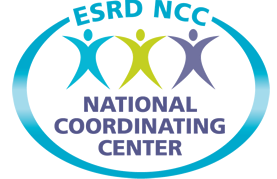 Aplicar procedimientos para evaluar y resolver las quejas de los pacientes
Educar a las personas con Medicare sobre Medicare
Febrero de 2025
Medicare para personas con enfermedad renal en etapa terminal (ESRD)
52
[Speaker Notes: Notas del presentador​
Bajo la dirección de los CMS, el programa de la Red de ESRD es una red nacional de 18 Redes de ESRD, responsables en cada estado y territorio de los EE. UU. y el Distrito de Columbia. Las Redes de ESRD prestan servicios en áreas geográficas según la cantidad y concentración de personas con Medicare. Las Redes de ESRD trabajan con los consumidores, los centros de ESRD y con otros proveedores de servicios relacionados con la ESRD para perfeccionar los sistemas de prestación de atención, a fin de garantizar que los pacientes con ESRD reciban la atención adecuada en el momento indicado.
Las Redes de ESRD son una excelente fuente de información para personas con Medicare y proveedores de atención médica. Las Redes de ESRD se encargan de establecer criterios y normas en relación con la calidad y adecuación de la atención de pacientes con ESRD. Evalúan las modalidades de tratamiento y la calidad de la atención. También ofrecen asistencia técnica a los centros de diálisis. 
Las redes de ESRD también ayudan a educar a las personas con Medicare acerca de Medicare y a implementar procedimientos para evaluar y resolver las quejas de los pacientes. Para proteger a los pacientes contra represalias, la política de CMS ya no exige que el proceso de queja se empiece en el centro. Los pacientes ahora pueden obviar el centro y presentar las quejas formales directamente en la Red de ESRD.
La información de contacto de su red local de ESRD está disponible en esrdnetworks.org/membership/esrd-networks-contact-information.
El Centro Nacional de Coordinación de la ESRD (NCC) es el contratista de apoyo de CMS para las 18 Redes de ESRD. El NCC de ESRD también proporciona información y recursos útiles pensados para ayudar a los pacientes con ESRD y a sus acompañantes a participar, informarse y empoderarse. Para obtener más información, visite esrdncc.org.
Si tiene alguna pregunta sobre un servicio específico que recibió, consulte su Notificación de Resumen de Medicare (MSN) o ingrese a su cuenta segura de Medicare. Puede presentar una apelación si no está de acuerdo con una decisión de cobertura o pago tomada por Medicare, su plan Medicare Advantage u otro plan de salud, o su plan de medicamentos recetados de Medicare. Hay un mapa interactivo con información de contacto de las Redes ESRD por estado/región disponible en esrdncc.org/en/ESRD-network-map.]
Compruebe sus conocimientos: Pregunta 7
¿Con qué frecuencia utilizan los CMS medidas de calidad para evaluar los centros de diálisis?
Cada 6 meses
Anualmente
Cada 24 meses
Ninguna de las opciones anteriores
Febrero de 2025
Medicare para personas con enfermedad renal en etapa terminal (ESRD)
53
[Speaker Notes: Esta diapositiva tiene animación.
Notas del presentador​
Compruebe sus conocimientos: Pregunta 7
¿Con qué frecuencia utilizan los CMS medidas de calidad para evaluar los centros de diálisis?  
Cada 6 meses
Anualmente
Cada 24 meses
Ninguna de las opciones anteriores
Respuesta: b. Anualmente 
CMS utiliza muchas medidas de calidad diferentes para evaluar los centros de diálisis cada año. Estos criterios de calidad señalan la frecuencia con que los centros de diálisis emplean las mejores prácticas cuando le atienden. Cada centro de diálisis recibe un resultado basado en la evaluación por parte de los CMS de estos criterios de calidad. Los centros de diálisis deben mostrar los resultados en un área que usted puede encontrar fácilmente, y en un formato e idioma que usted entiende. Los resultados varían entre 0 y 100 (un resultado más alto indica que es un centro de mayor calidad) y se basan en el desempeño del centro en relación con los criterios de calidad.]
Puntos clave para recordar
Puede obtener Medicare sin importar la edad si sus riñones ya no funcionan, si necesita diálisis regular, si ha recibido un trasplante de riñón y si una de las siguientes opciones se aplica a su situación:
Trabajó el tiempo requerido según el régimen del Seguro Social, la Junta de Retiro Ferroviario (RRB) o como empleado del gobierno
Ya recibe o es elegible para recibir beneficios del Seguro Social o de la Junta de Retiro Ferroviario (RRB)
Usted es cónyuge o hijo dependiente de una persona que cumple con uno de los requisitos mencionados arriba
Febrero de 2025
Medicare para personas con enfermedad renal en etapa terminal (ESRD)
54
[Speaker Notes: Notas del presentador
Puede obtener Medicare sin importar la edad si sus riñones ya no funcionan, si necesita diálisis regular, si ha recibido un trasplante de riñón y si una de las siguientes opciones se aplica a su situación:
Trabajó el tiempo requerido según el régimen del Seguro Social, la Junta de Retiro Ferroviario (RRB) o como empleado del gobierno
Ya recibe o es elegible para recibir beneficios del Seguro Social o de la Junta de Retiro Ferroviario
Usted es cónyuge o hijo dependiente de una persona que cumple con uno de los requisitos mencionados arriba]
Puntos clave para recordar (continuación)
Una vez que reúna los requisitos para Medicare debido a la ESRD (por lo general al cuarto mes de diálisis), el plan de salud grupal (GHP) de su empleador o sindicato continuará pagando sus facturas de atención médica. Esto se denomina “período de coordinación”. 
Si tiene ESRD, puede obtener Medicare a través de Medicare Original o inscribirse en un plan Medicare Advantage.
Los medicamentos de trasplante (también llamados medicamentos inmunosupresores) solo están cubiertos por la Parte B (seguro médico) de Medicare para las personas que tenían derecho a la Parte A (seguro de hospital) de Medicare en el momento de un trasplante de riñón.
Existe un beneficio de cobertura de medicamentos inmunosupresores de la Parte B que proporciona cobertura más allá del período de 36 meses posterior al trasplante si no tiene otros tipos de cobertura determinados.
Febrero de 2025
Medicare para personas con enfermedad renal en etapa terminal (ESRD)
55
[Speaker Notes: Notas del presentador
Una vez que reúna los requisitos para Medicare debido a la ESRD (por lo general al cuarto mes de diálisis), el plan de salud grupal (GHP) de su empleador o sindicato continuará pagando sus facturas de atención médica. Esto se denomina “período de coordinación”. 
Si tiene ESRD, puede obtener Medicare a través de Medicare Original o inscribirse en un plan Medicare Advantage.
Los medicamentos de trasplante (también llamados medicamentos inmunosupresores) solo están cubiertos por la Parte B (seguro médico) de Medicare para las personas que tenían derecho a la Parte A (seguro de hospital) de Medicare en el momento de un trasplante de riñón.
Existe un beneficio de cobertura de medicamentos inmunosupresores de la Parte B que proporciona cobertura más allá del período de 36 meses posterior al trasplante con la finalidad limitada de brindar cobertura de la Parte B para medicamentos inmunosupresores si usted no dispone de otros determinados tipos de cobertura. Los CMS denominan a este beneficio “beneficio de medicamentos inmunosupresores” o “beneficio de la Parte B-ID”.]
Guía de recursos relacionados con la enfermedad renal en etapa terminal (ESRD)
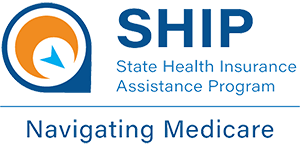 Febrero de 2025
Medicare para personas con enfermedad renal en etapa terminal (ESRD)
56
[Speaker Notes: Notas del presentador​
Esta diapositiva y las dos siguientes presentan información sobre recursos y productos adicionales. Puede destacar aquellos que sean más relevantes para su audiencia.
Continúa en la siguiente diapositiva.
​]
Guía de recursos relacionados con la enfermedad renal en etapa terminal (ESRD) (continuación)
Febrero de 2025
Medicare para personas con enfermedad renal en etapa terminal (ESRD)
57
[Speaker Notes: Notas del presentador​
Consulte la diapositiva siguiente para ver productos de Medicare seleccionados.]
Guía de recursos relacionados con la enfermedad renal en etapa terminal (ESRD): Productos de Medicare
Para revisar los productos de Medicare mencionados en esta tabla y otros productos útiles, visite Medicare.gov/publications y busque por palabra clave o número de producto.
Para pedir varias copias (solo socios), visite Productordering.cms.hhs.gov. Debe registrar a su organización.
Febrero de 2025
Medicare para personas con enfermedad renal en etapa terminal (ESRD)
58
Acrónimos
AKI Lesión renal aguda
AVF Fístula arteriovenosa 
CMS Centros de Servicios de Medicare y Medicaid 
CKCC Contratistas Integrales de Cuidados Renales
CKD Enfermedad renal crónica 
DFC Comparación de centros de diálisis 
ESA Agentes estimulantes de la eritropoyetina 
ESRD Enfermedad renal en etapa terminal
ETC Opciones de tratamiento para la enfermedad renal en etapa terminal
GEP Período de Inscripción General
GHP Plan de salud grupal 
HHS Departamento de Salud y Servicios Humanos de los EE. UU.
IEP Período de Inscripción Inicial
KCF Cuidado renal primero
MSN Notificación de Resumen de Medicare
MSP Programa de Ahorros de Medicare
NCC ESRD Centro Nacional de Coordinación de la Enfermedad Renal en Etapa Terminal 
NTP Programa Nacional de Capacitación 
OEP Período de Inscripción Abierta
PPO Organización de Proveedores Preferidos
PPS Sistema de pago prospectivo 
QMB Beneficiario Calificado de Medicare
RRB Junta de Retiro Ferroviario
SEP Período de Inscripción Especial
SHIP Programa Estatal de Asistencia sobre Seguros de Salud 
TTY Teletipo/teléfono de texto
Febrero de 2025
Medicare para personas con enfermedad renal en etapa terminal (ESRD)
59
Manténgase conectado
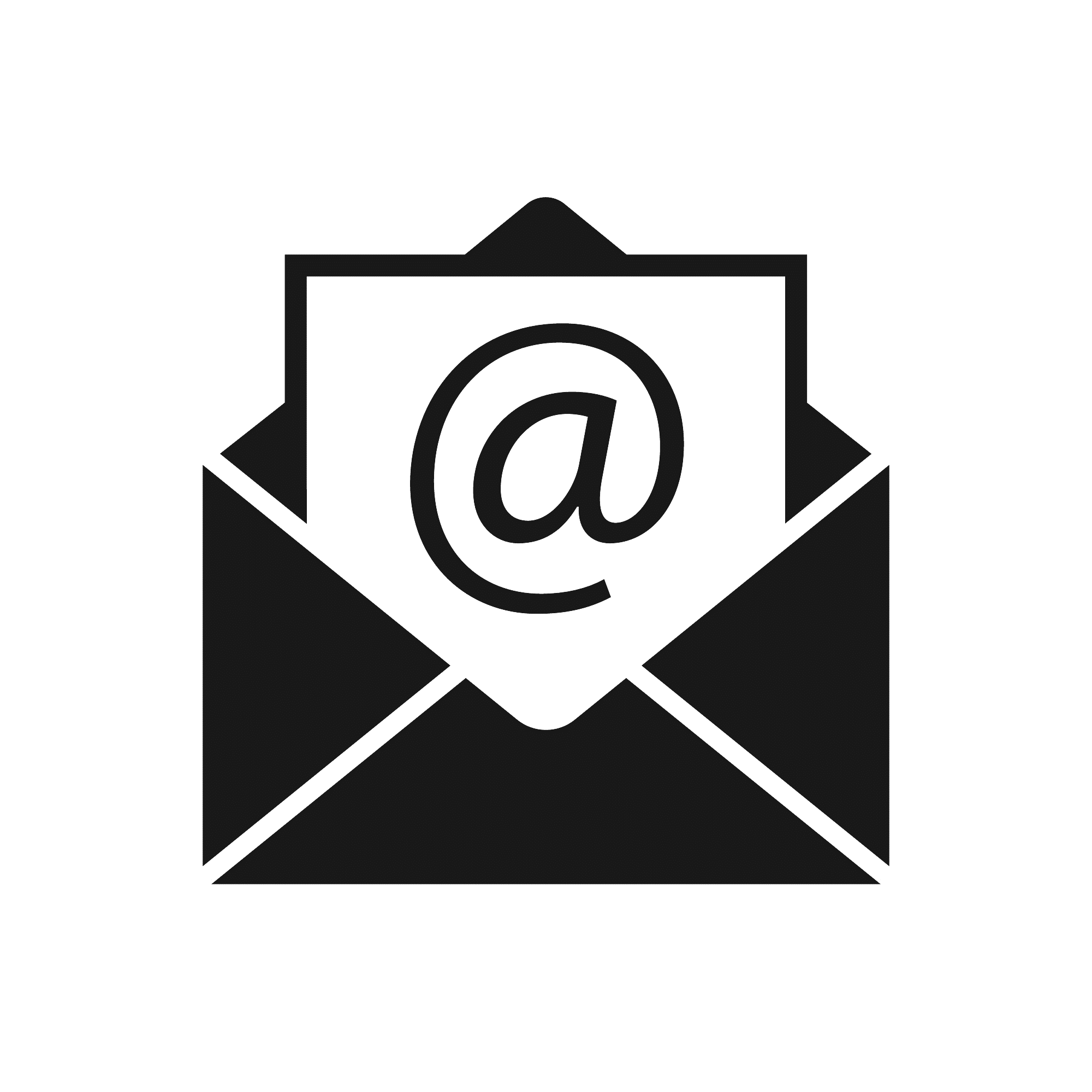 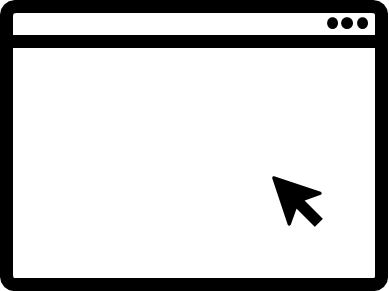 Comuníquese con nosotros en training@cms.hhs.gov.
Para obtener acceso a los materiales de capacitación disponibles o para suscribirse a nuestra lista de correo electrónico, visite
CMSnationaltrainingprogram.cms.gov.
Febrero de 2025
Medicare para personas con enfermedad renal en etapa terminal (ESRD)
60
[Speaker Notes: Notas del presentador
Manténgase conectado. Visite CMSnationaltrainingprogram.cms.gov para tener acceso a los materiales de capacitación de NTP y para suscribirse a nuestra lista de correo electrónico. Comuníquese con nosotros en training@cms.hhs.gov.]